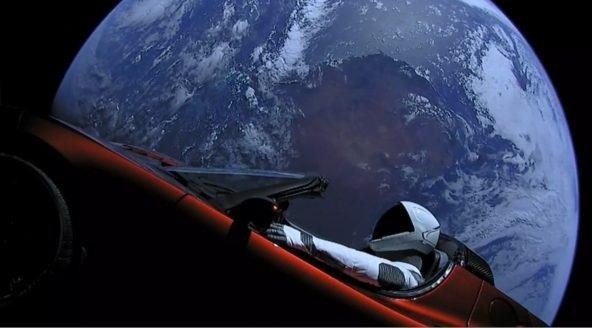 1 СОБЫТИЕ «ПОЕХАЛИ!»
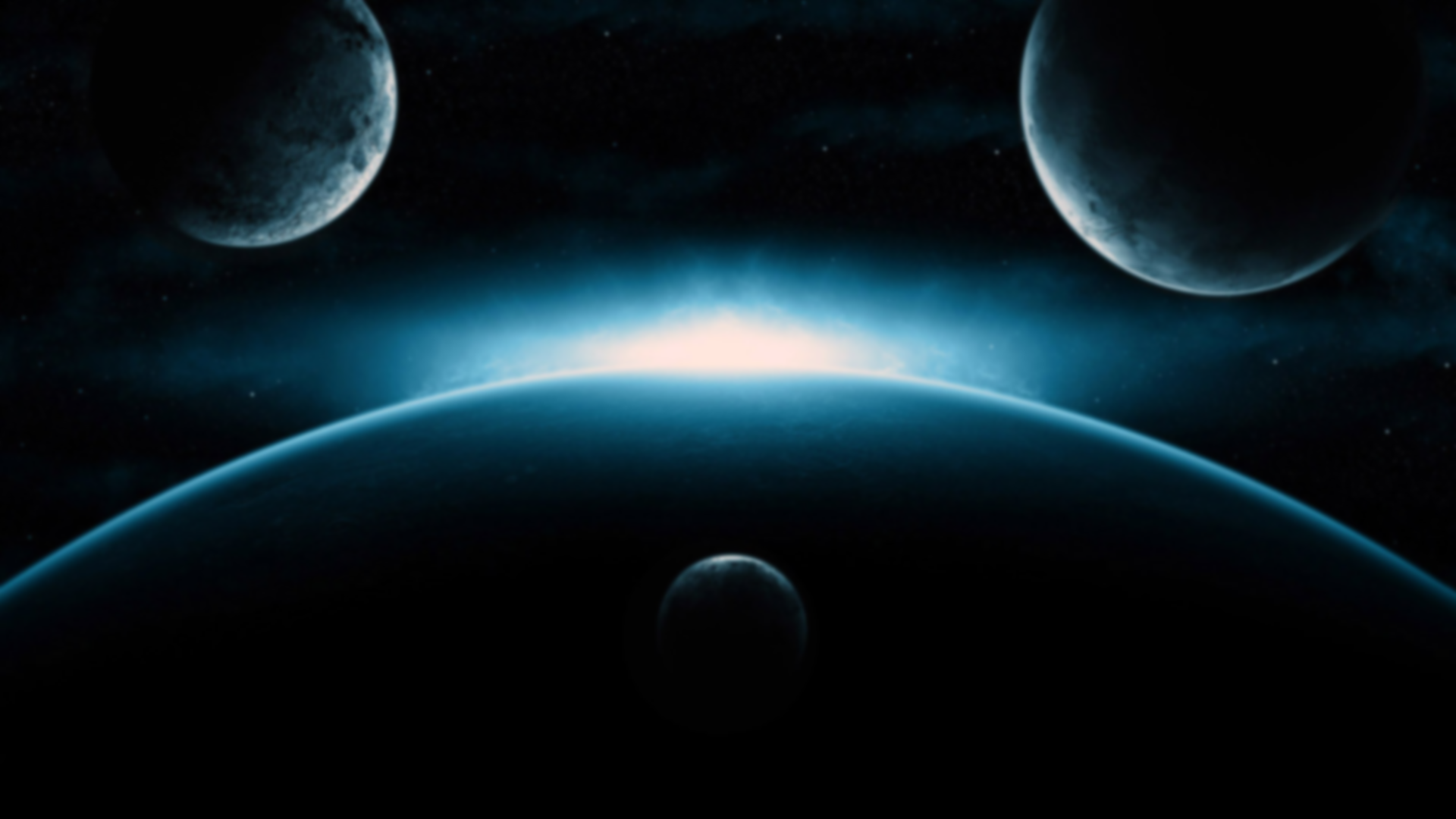 40
30
20
10
50
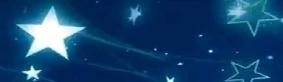 Они были
первыми
20
40
10
30
50
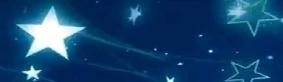 Планеты
 и звёзды
10
50
30
40
20
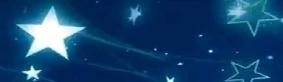 Мульти-
пульти
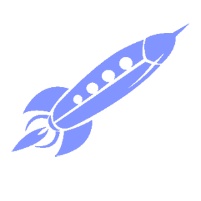 40
10
50
20
30
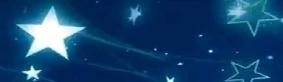 Разное
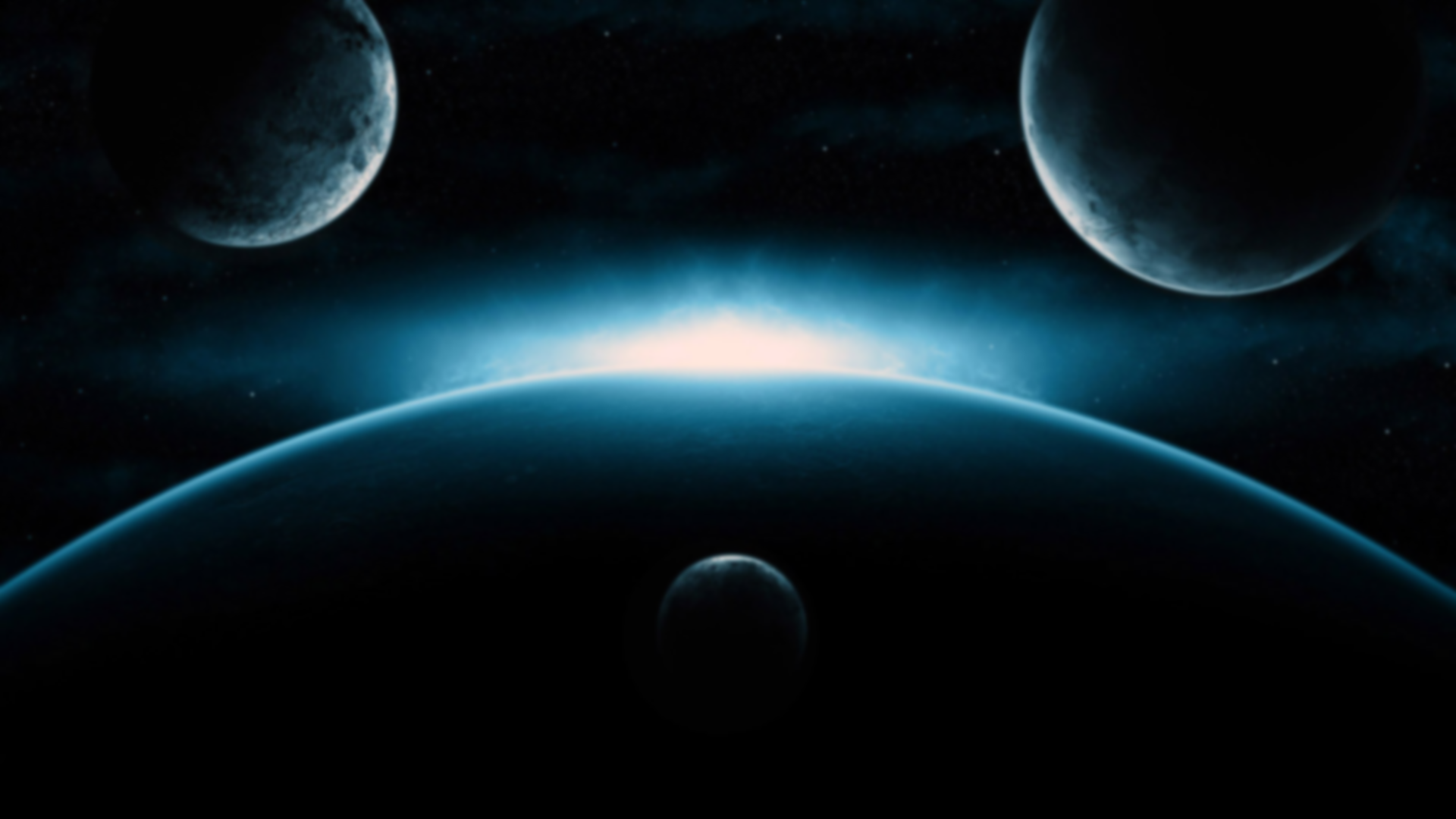 10
«Они были первыми»
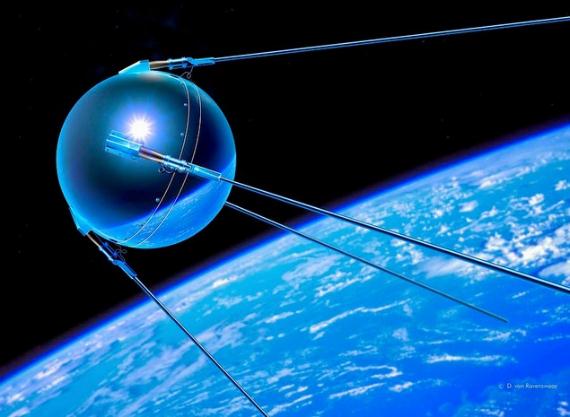 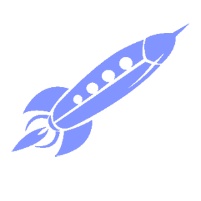 Что изображенона картинке?
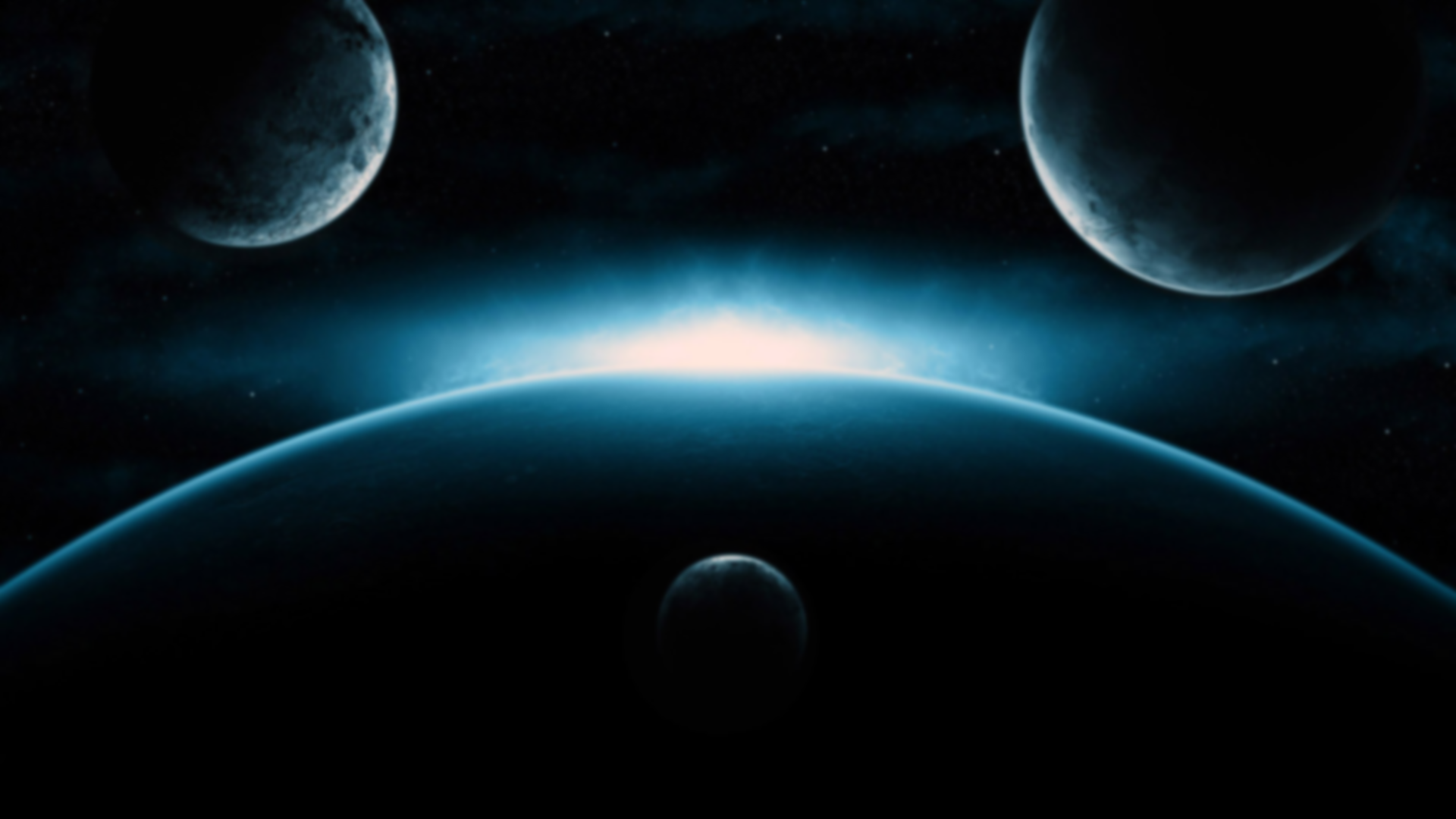 20
«Они были первыми»
Именно это 21 июля 1969 года совершил экипаж американского космического пилотируемого корабля «Аполлон-11»?
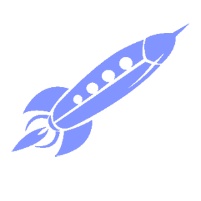 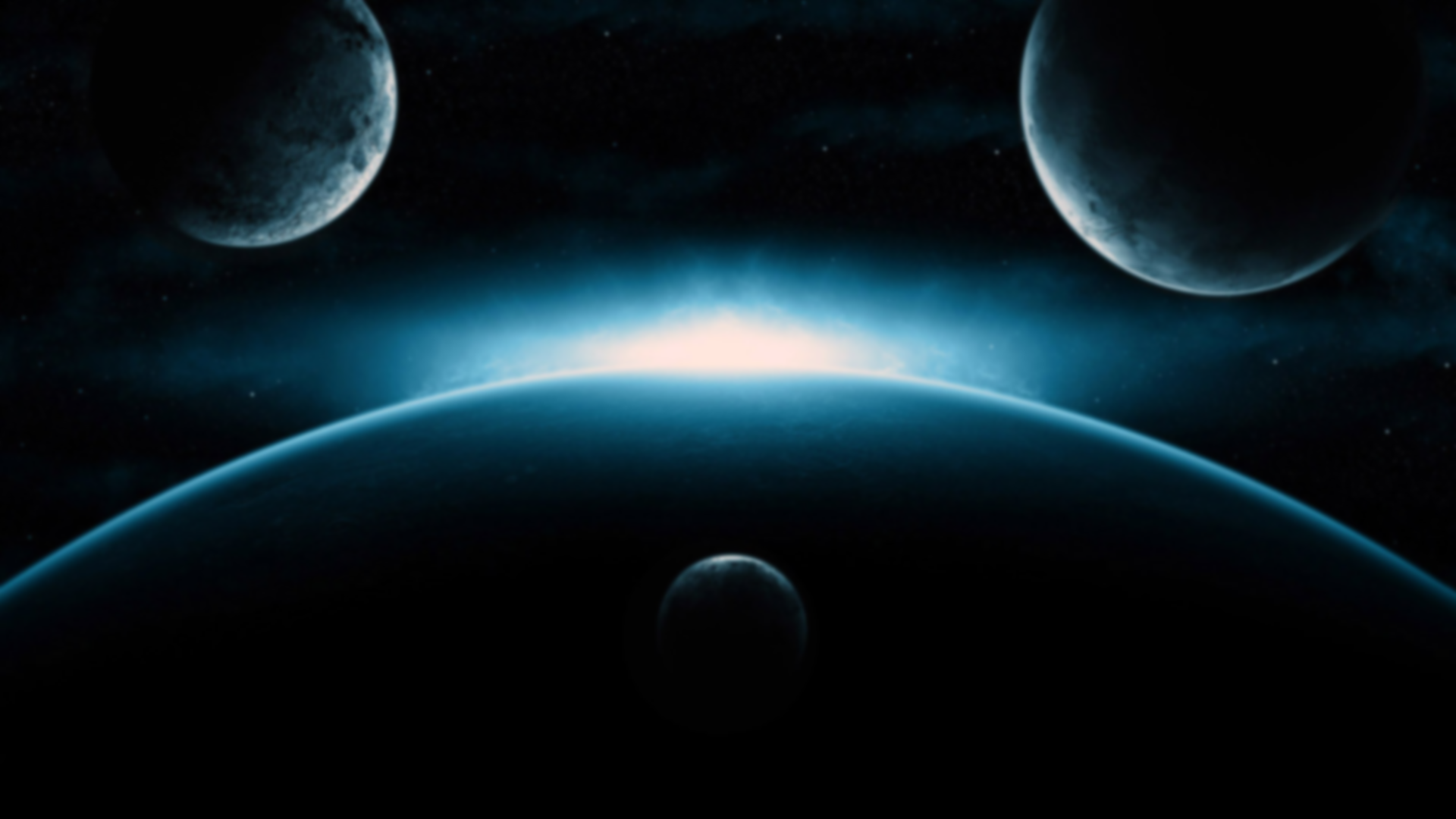 30
«Они были первыми»
Первая в мире
женщина-космонавт, вышедшая в открытый космос ?
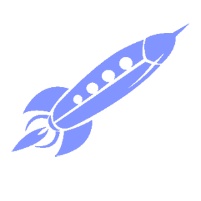 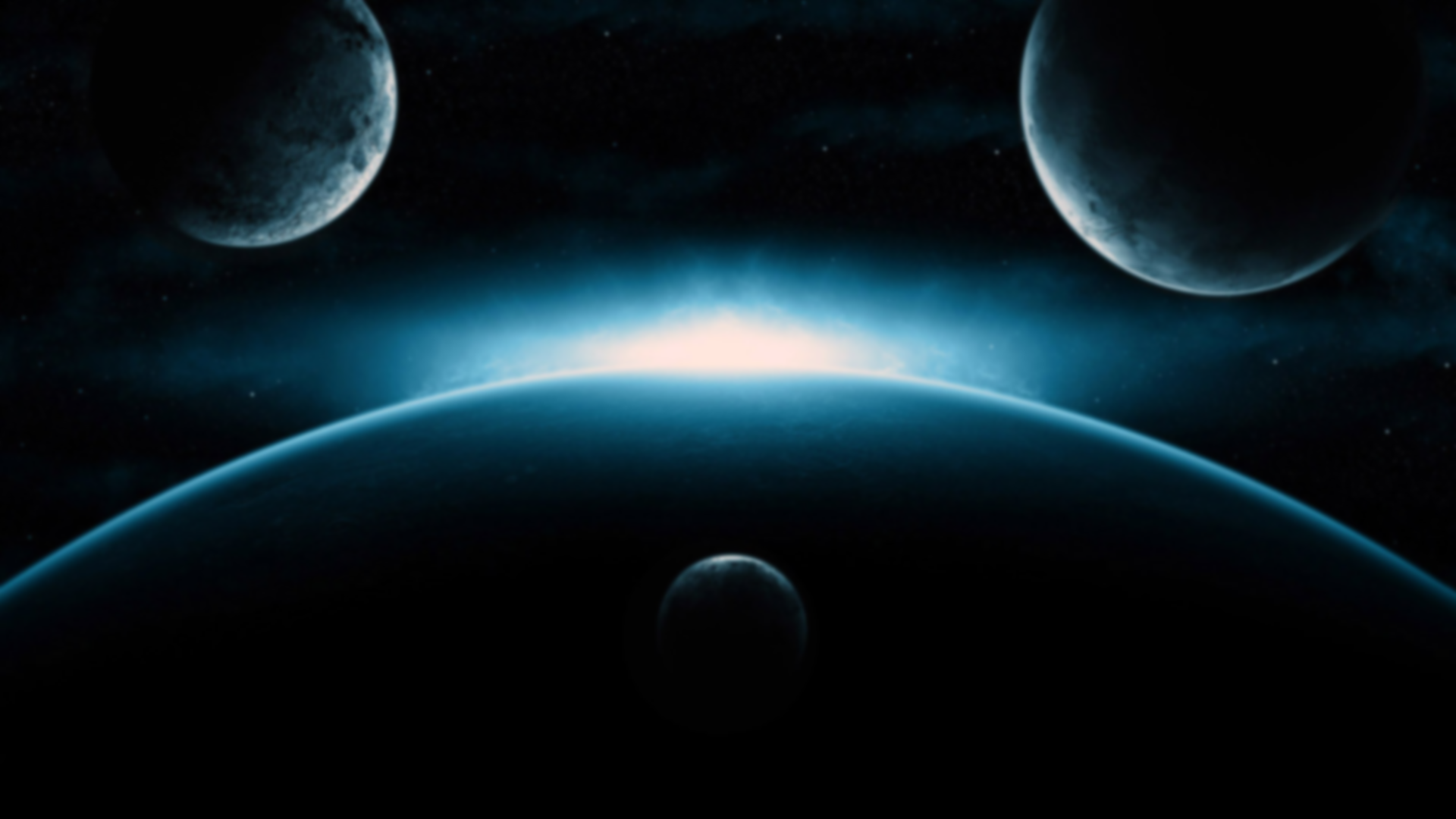 40
«Они были первыми»
Русский и советский
учёный-самоучка и изобретатель, школьный учитель, основоположник теоретической
космонавтики?
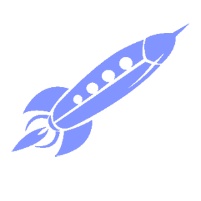 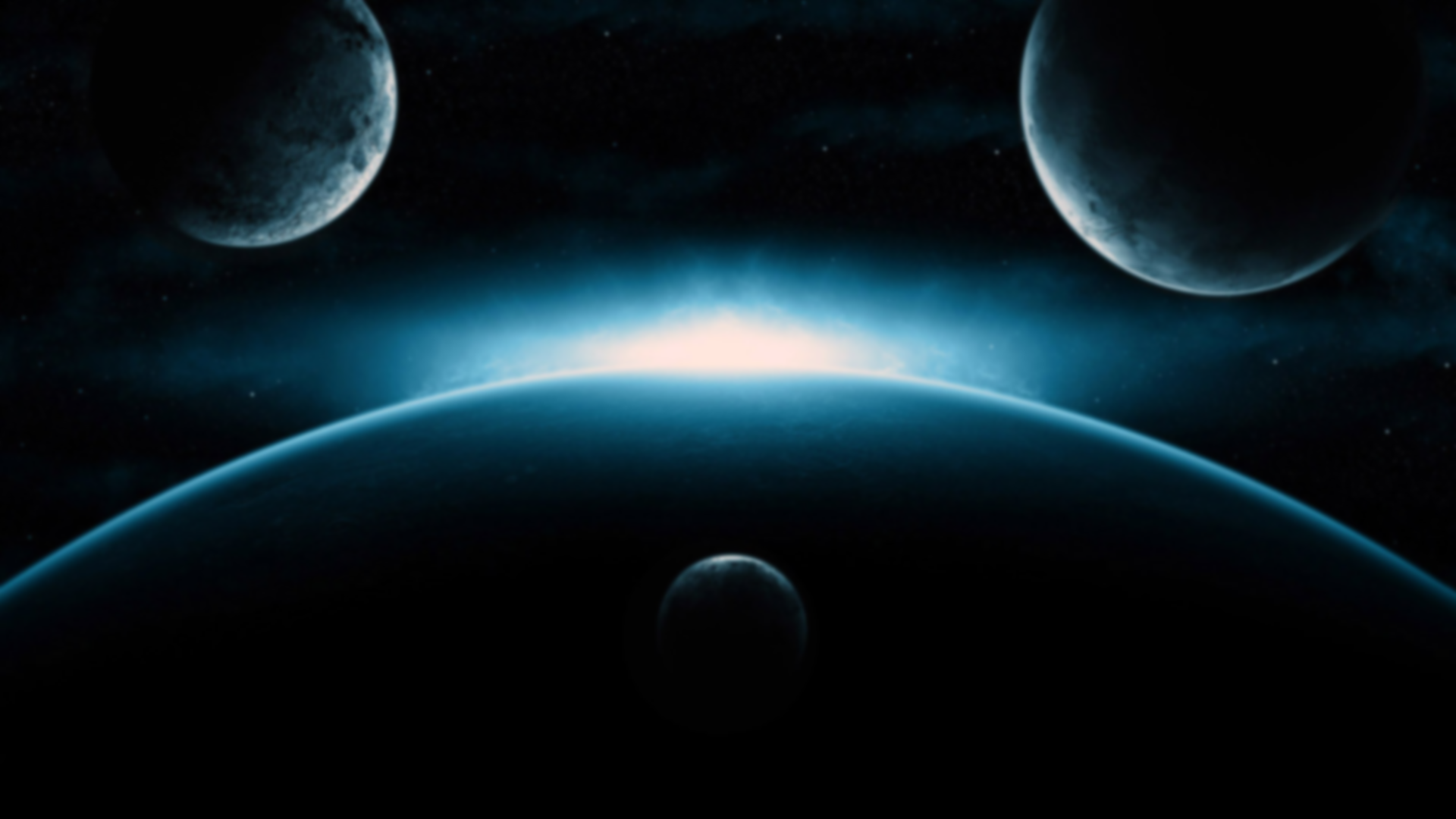 50
«Они были первыми»
Назовите настоящие имена собак Белки и Стрелки – первых животных, совершивших орбитальный космический полёт?
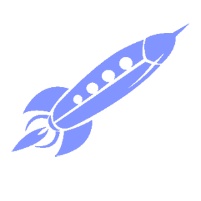 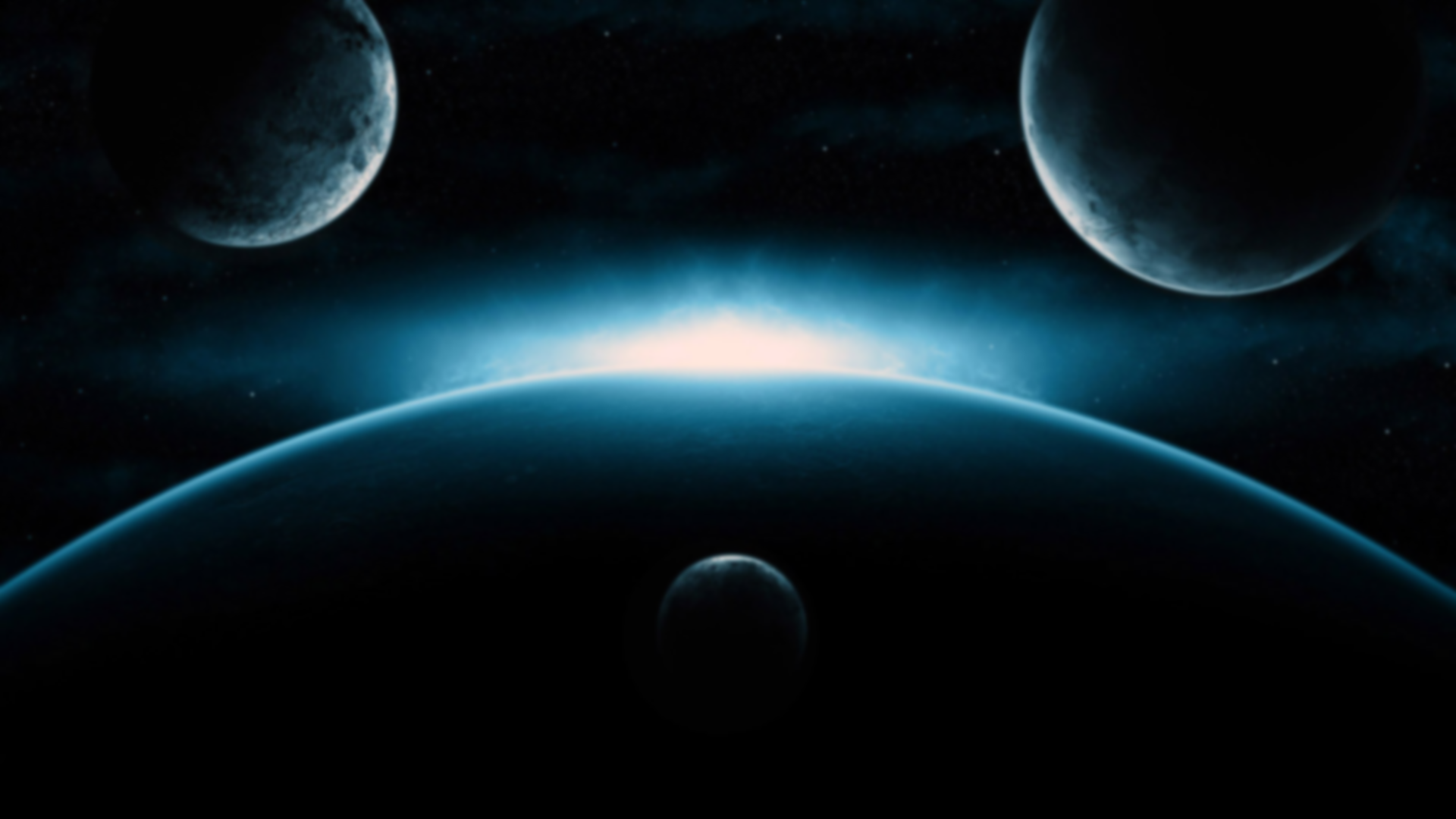 10
«Планеты и звёзды»
Назовите звезду,
о которой пелВиктор Цой?
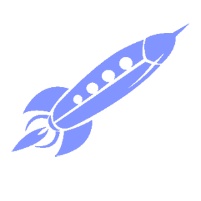 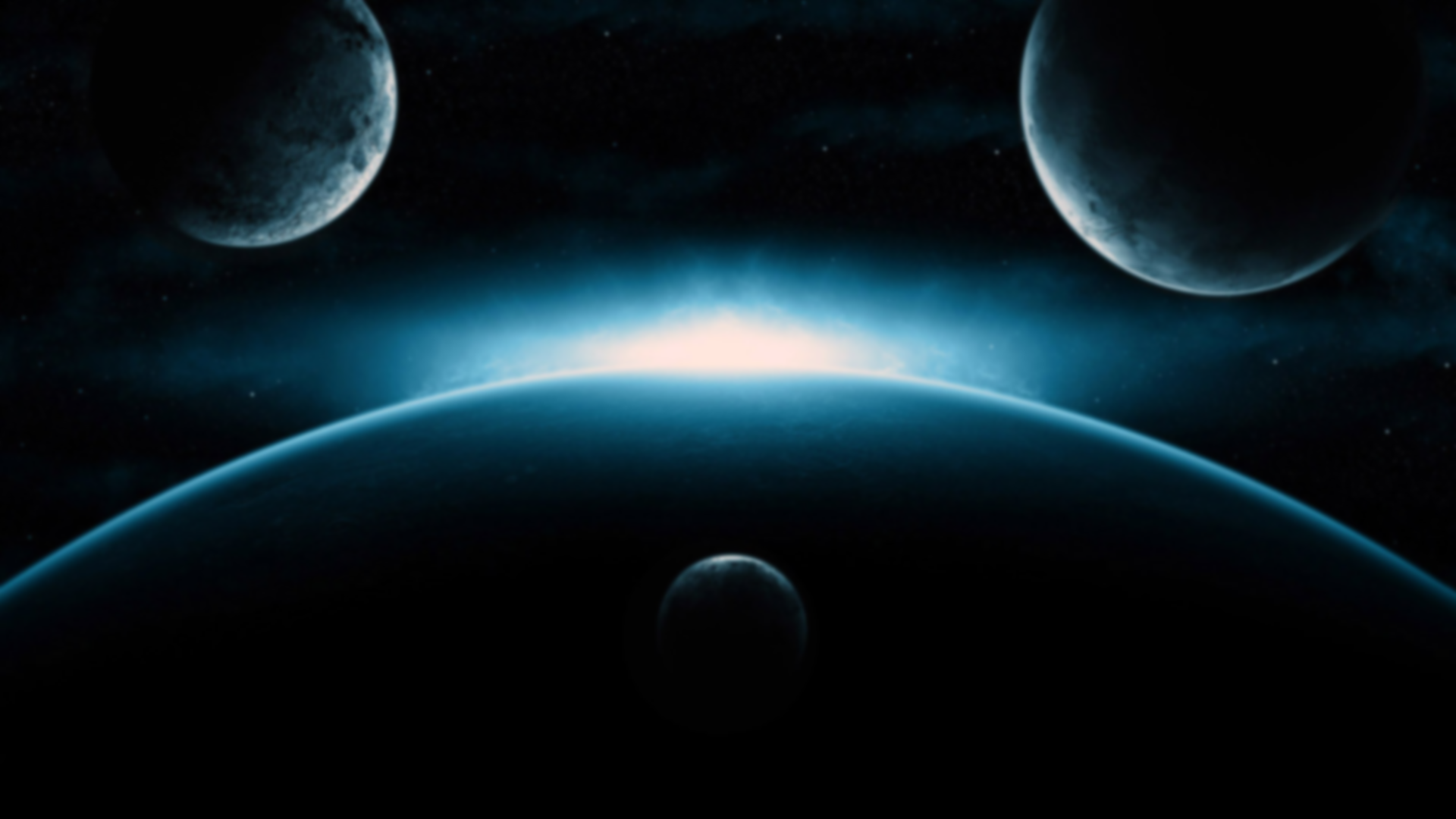 20
«Планеты и звёзды»
Назовите планету нашей солнечной системы, названную
не в честь бога?
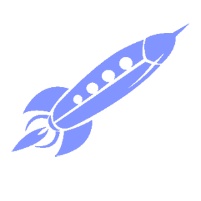 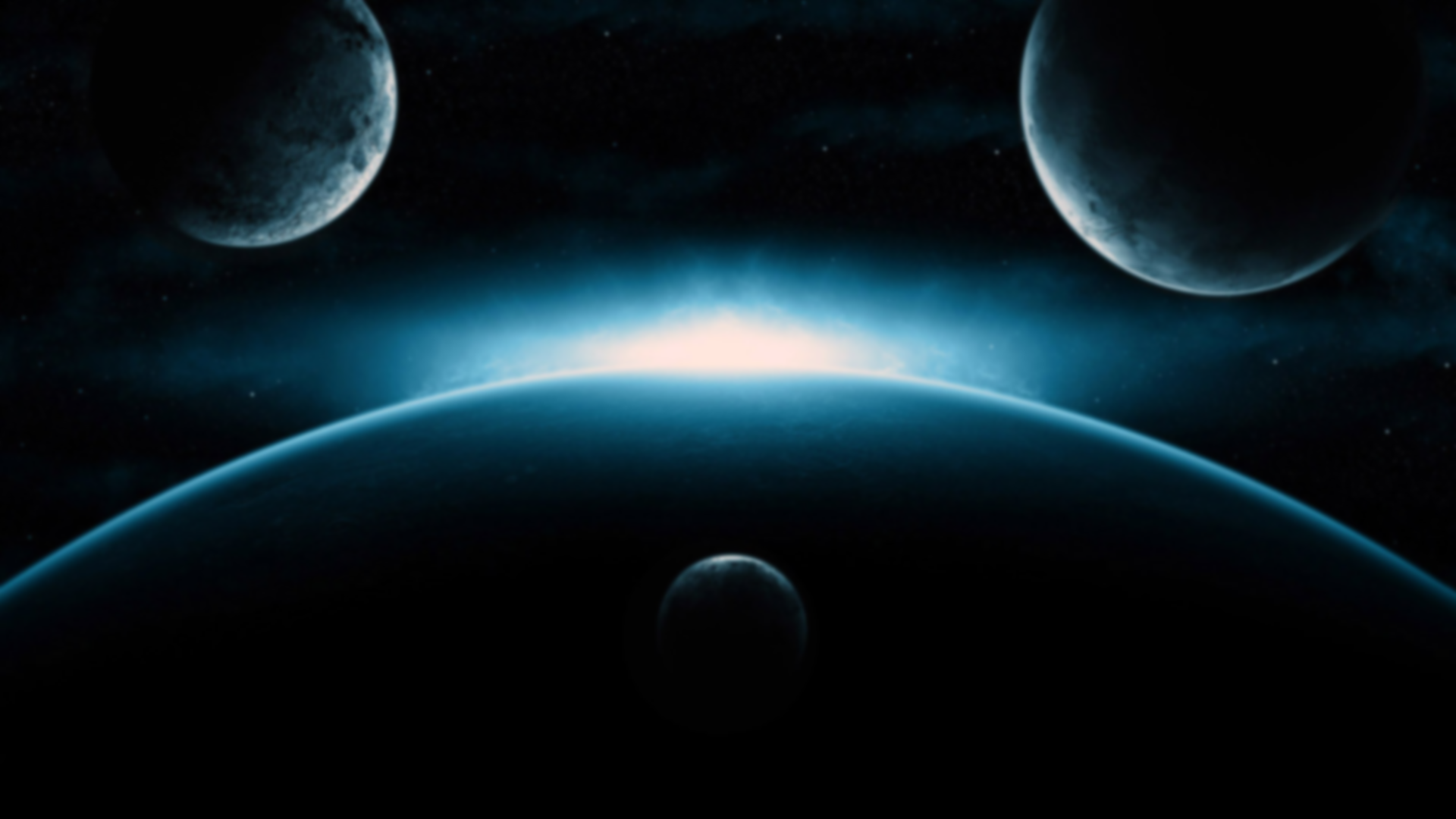 30
«Планеты и звёзды»
Назовите планету «под облачным одеялом», которая, как и Земля имеет атмосферу, но только в виде ядовитого жёлтого тумана?
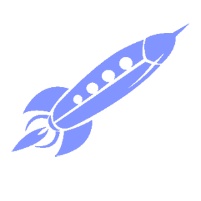 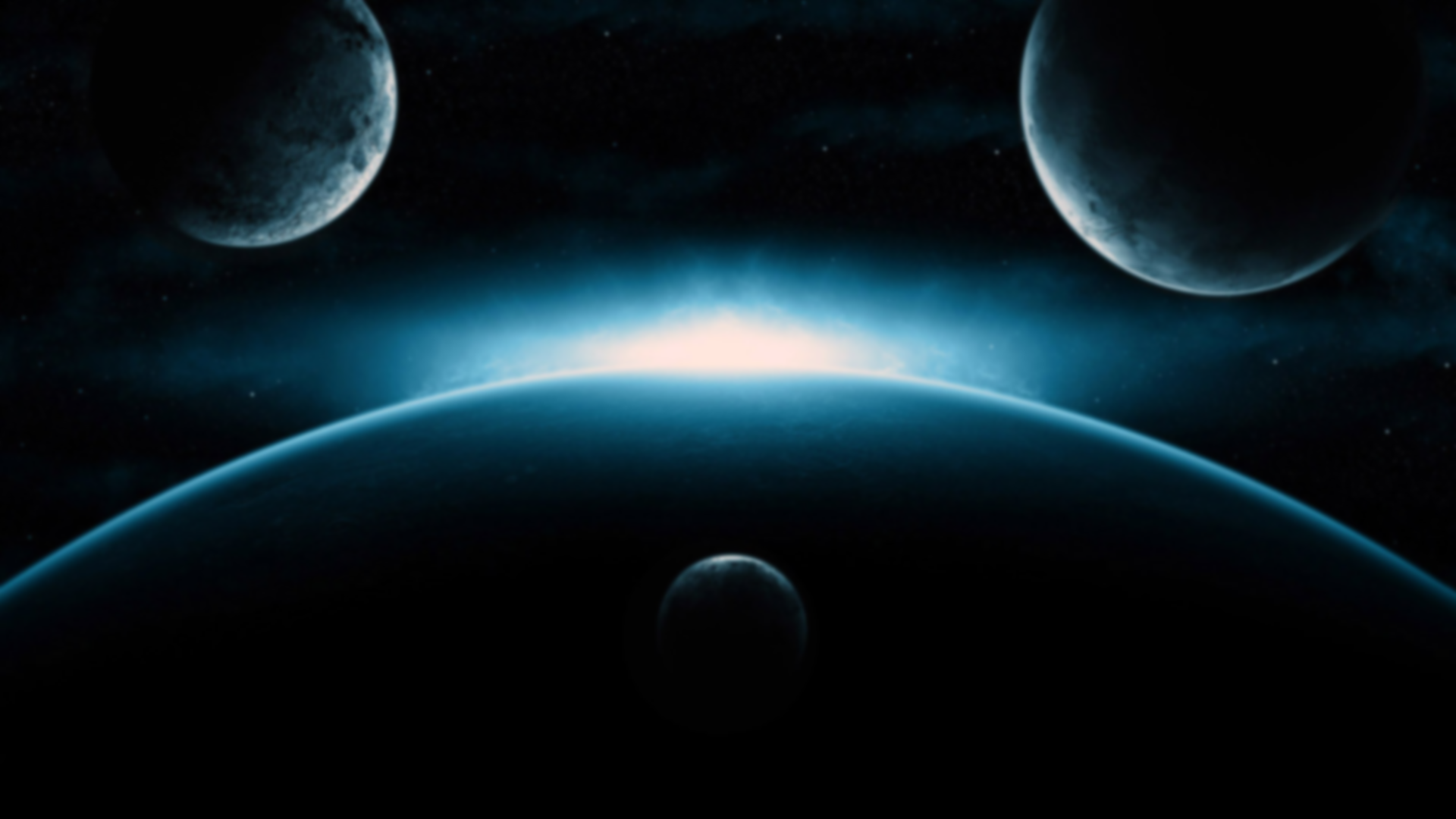 40
«Планеты и звёзды»
На этой планете возникают ураганы, скорость ветра достигает 1770 км/ч.
И это быстрее
скорости звука.
Назовите эту планету?
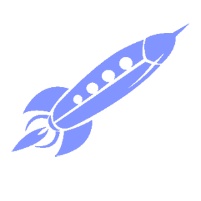 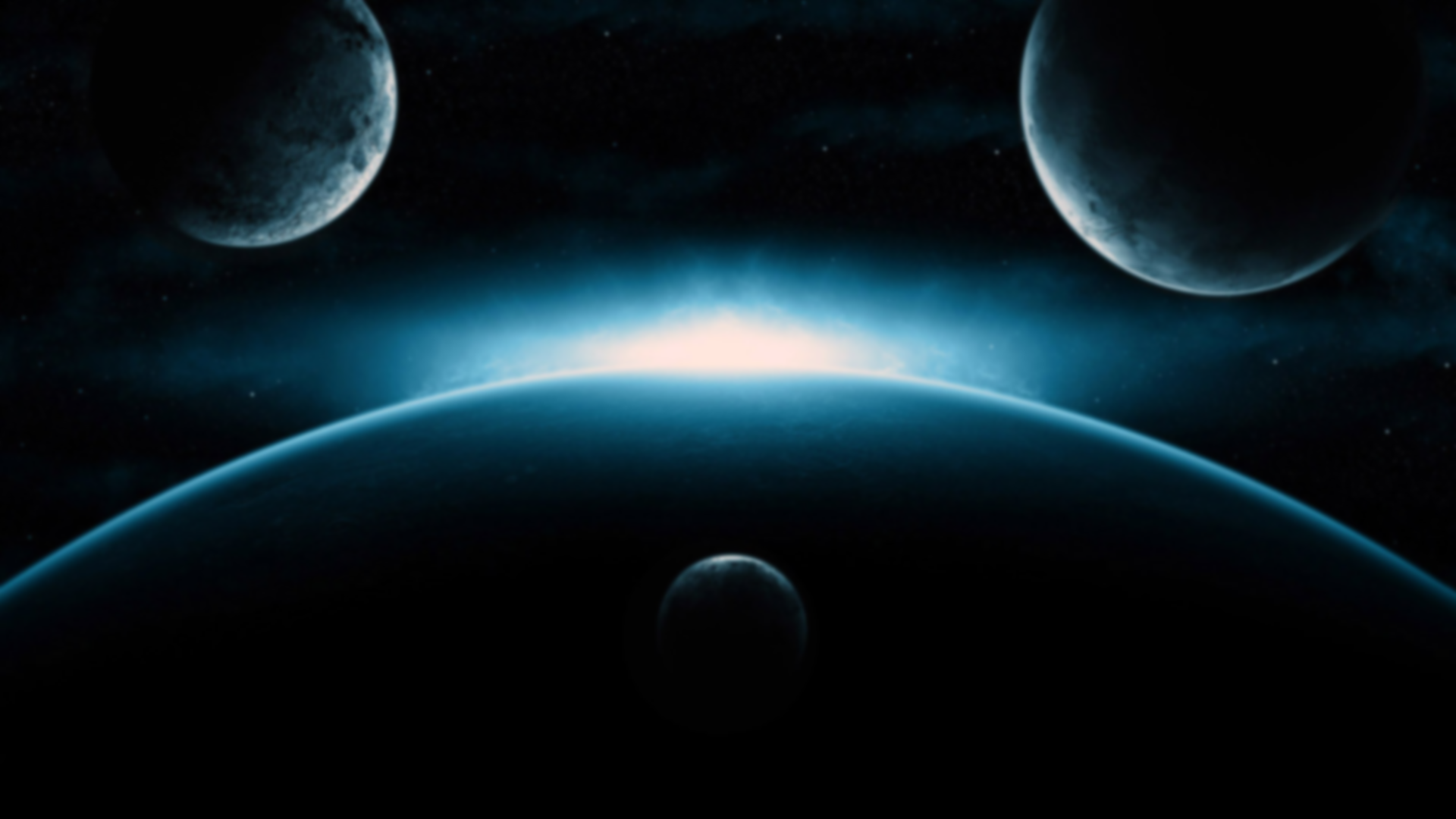 50
«Планеты и звёзды»
Эту планету называют «убийцей комет». Любые приближённые кометы поддаются её влиянию и летят к верной смерти.
Что это за планета?
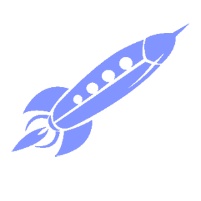 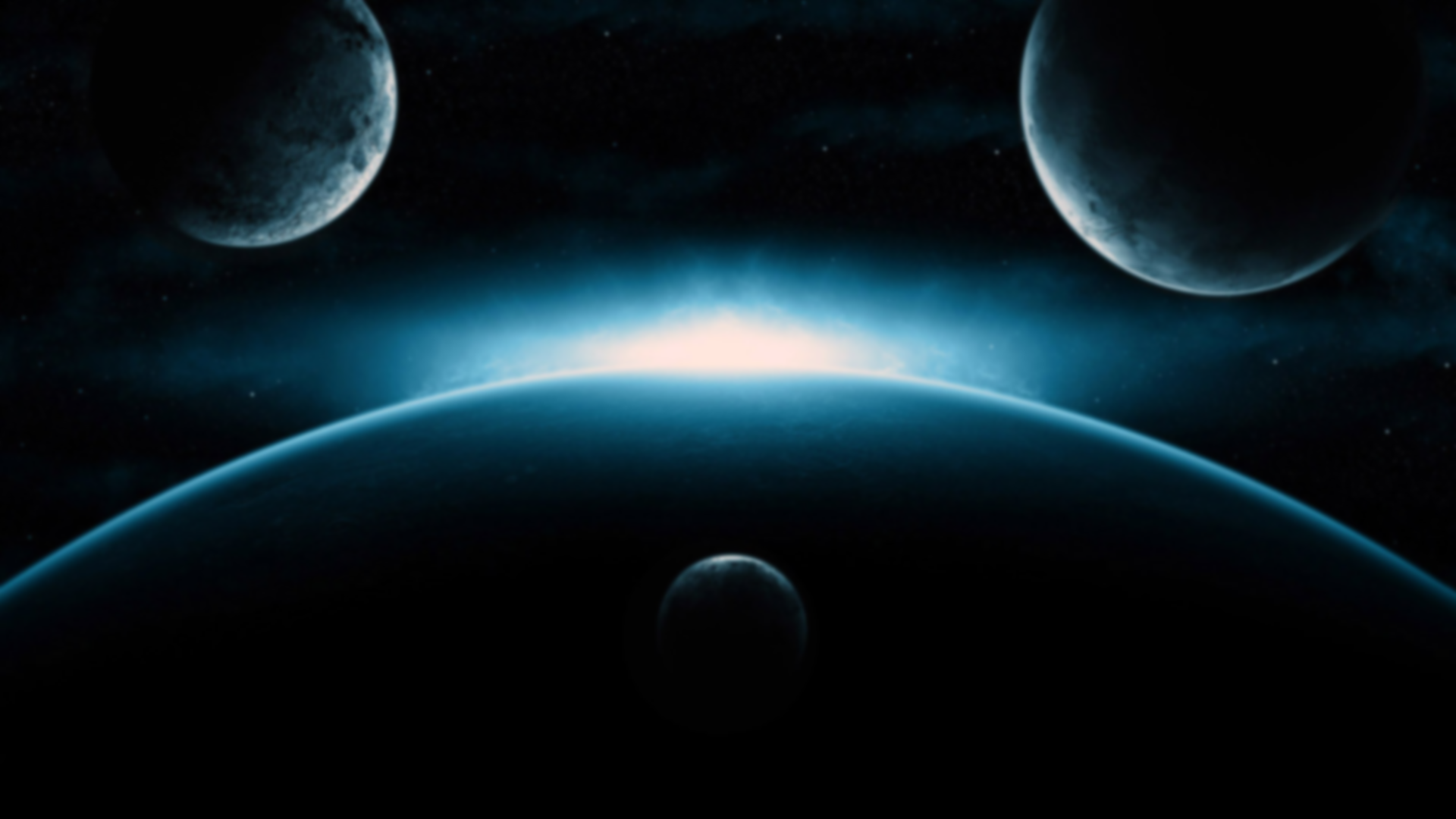 10
«Мульти-пульти»
Назовите имя мультипликационного героя, который 
родился на Луне и попал на Землю?
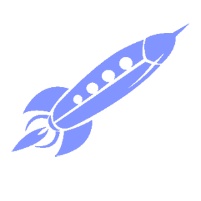 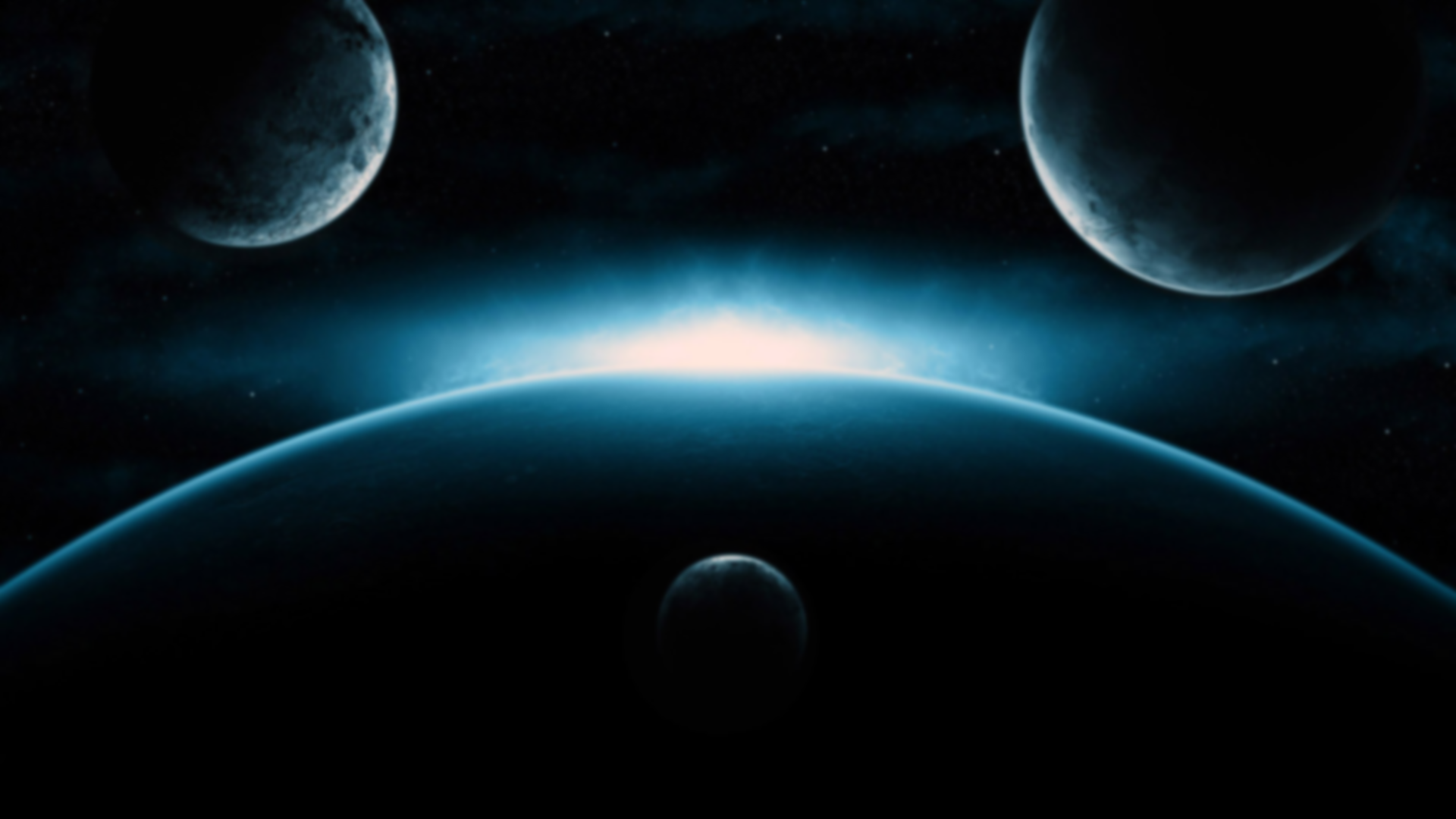 20
«Мульти-пульти»
Назовите имена трёх коротышек, которые нашли странный камень, построили ракету и полетелина Луну?
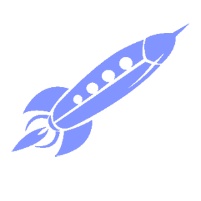 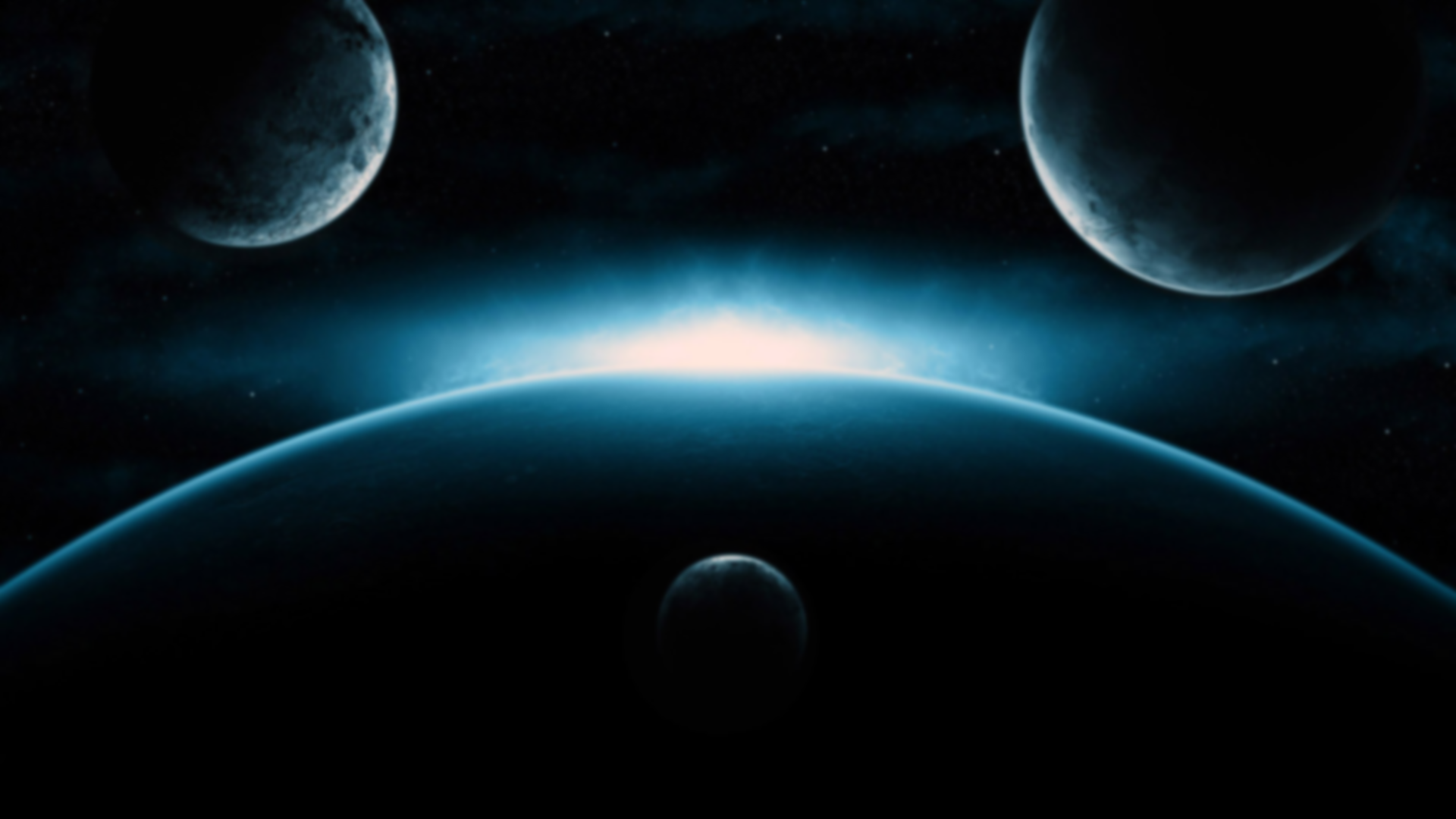 30
«Мульти-пульти»
Назовите самую культовую космическую фантастическую эпопею, включающую в себя
9 кинофильмов, а также анимационные сериалы,
мультфильмы, телефильмы, книги, комиксы, видеоигры, игрушки и прочие произведения?
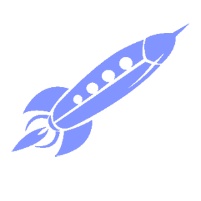 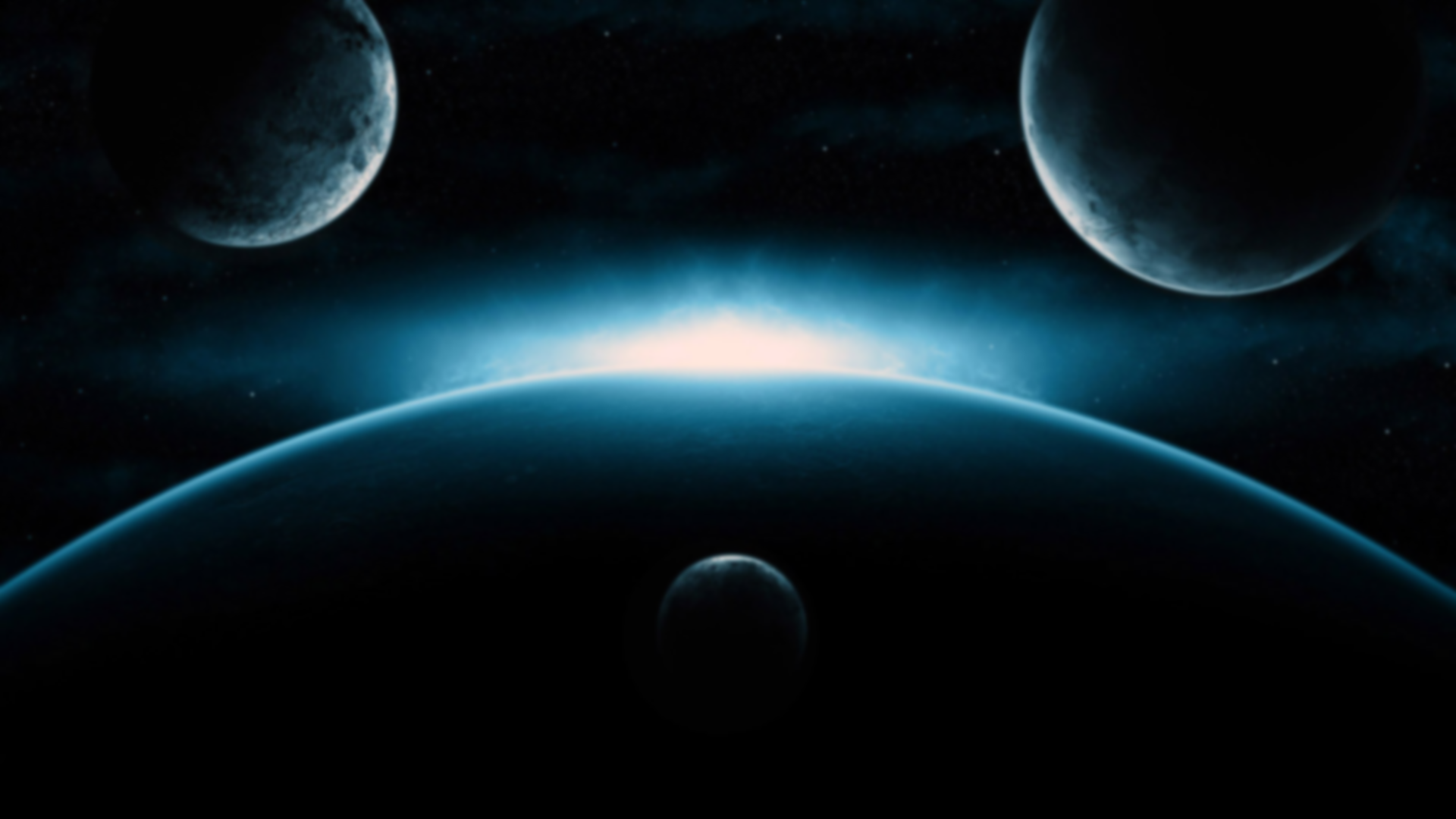 40
«Мульти-пульти»
Назовите главную героиню мультфильма «Тайна третьей планеты»?
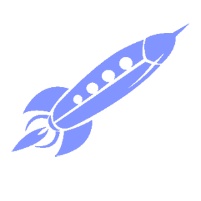 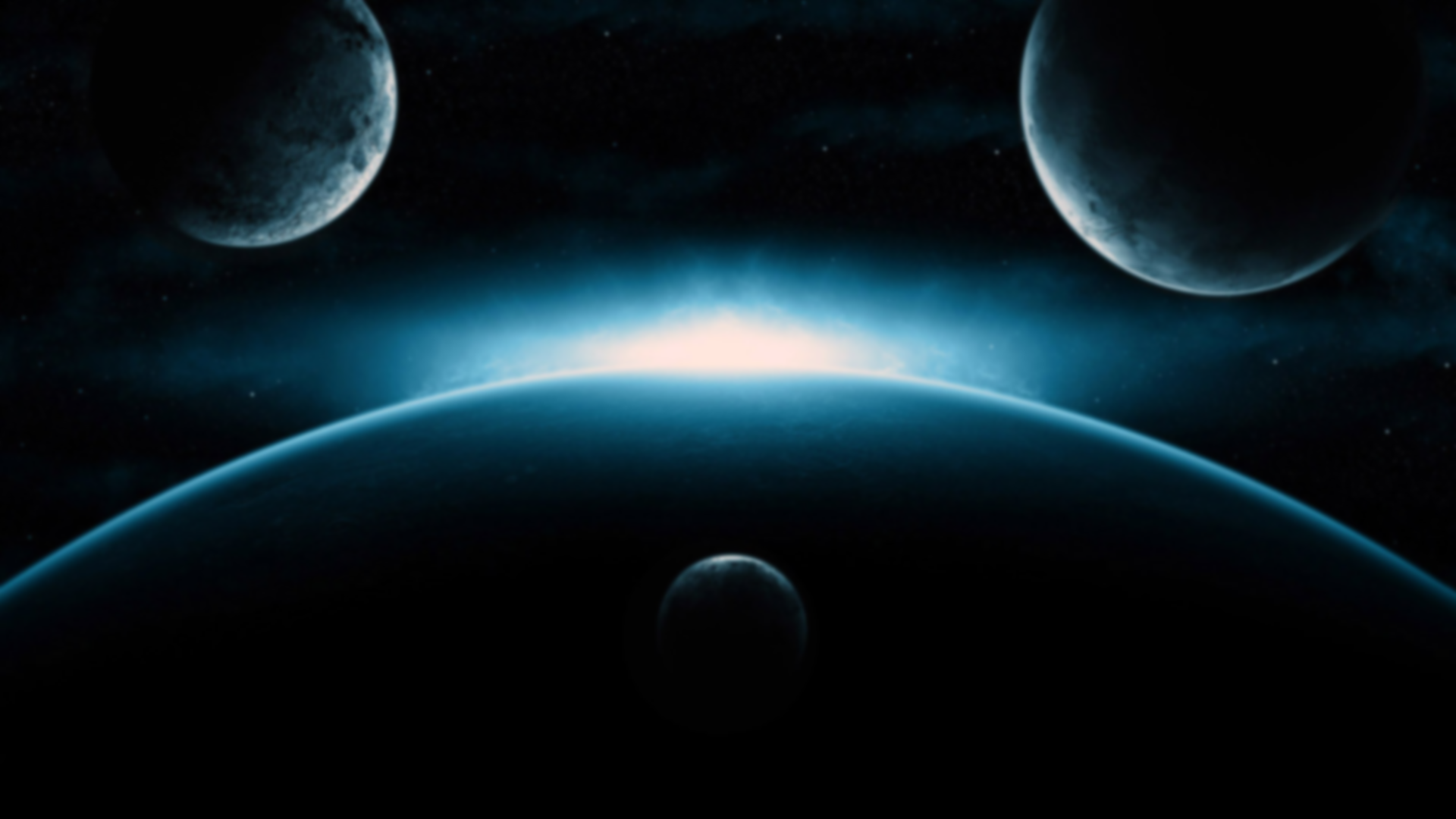 50
«Мульти-пульти»
Назовите мультфильм,
в котором три отважные мушки тайком пробираются на космический корабль
и отправляются в космическое
путешествие?
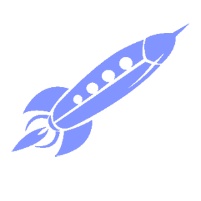 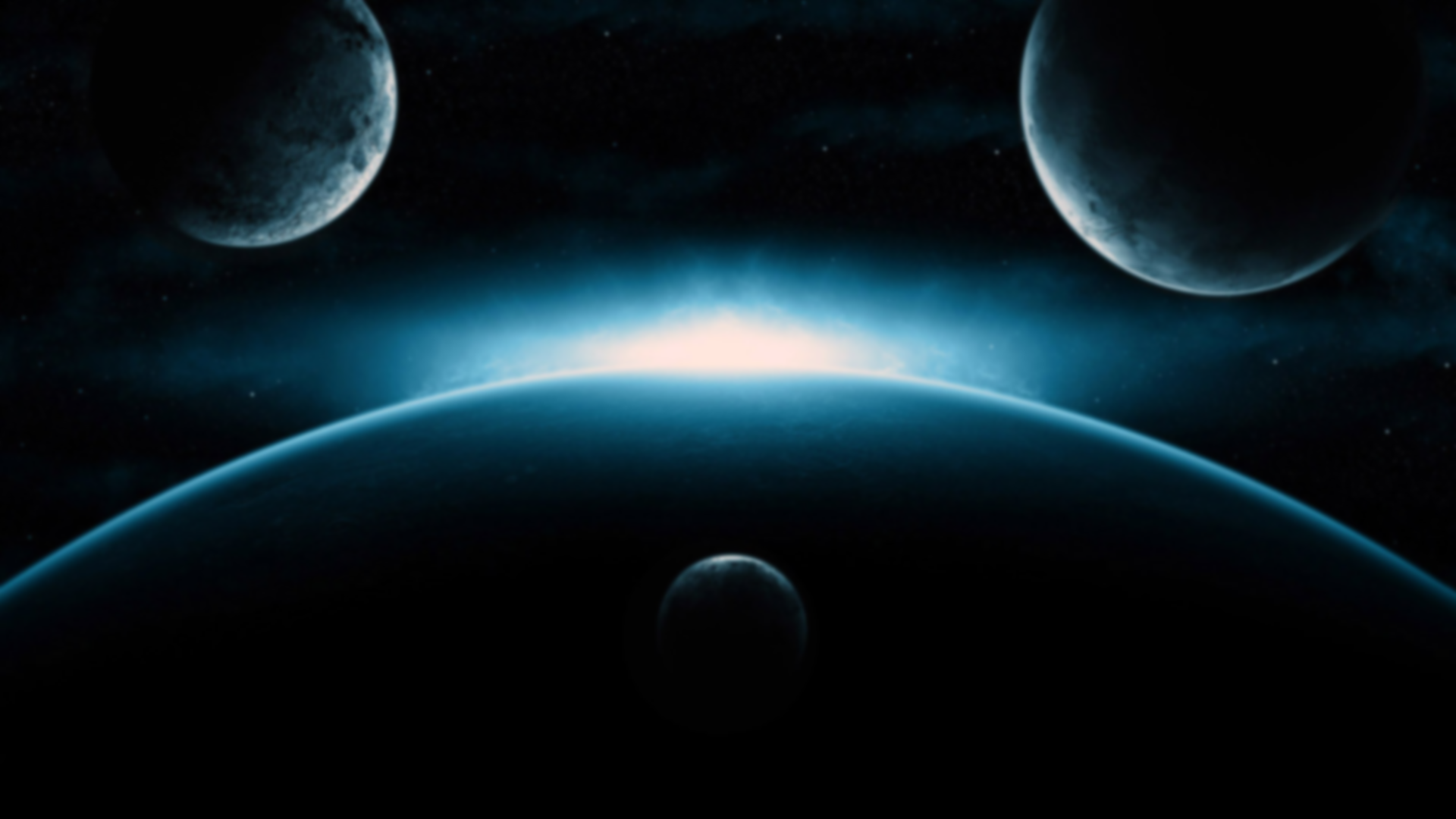 10
«Разное»
Назовите планету солнечной системы, у которой
60 спутников?
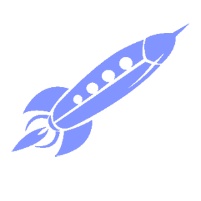 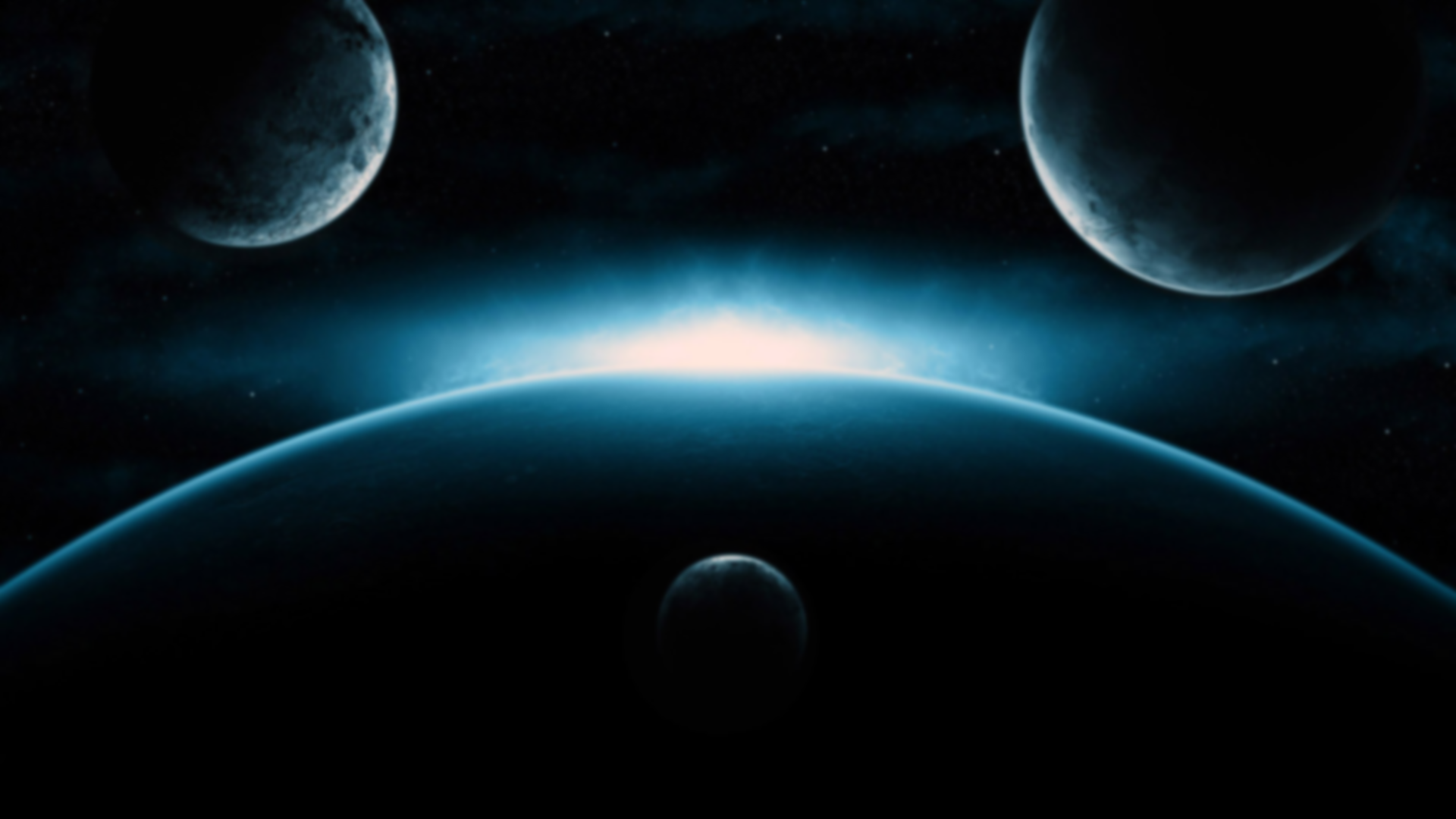 20
«Разное»
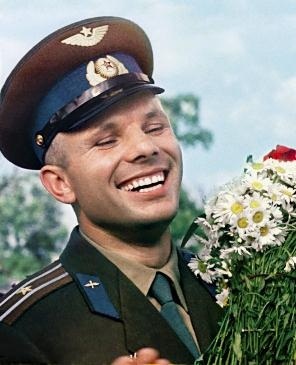 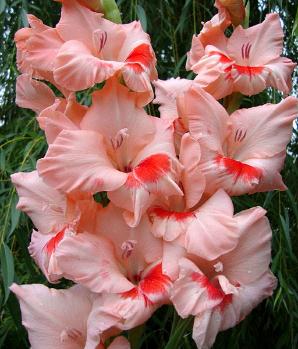 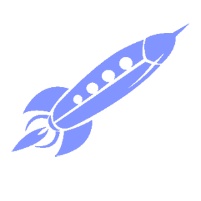 Как называется этот сорт гладиолусов?
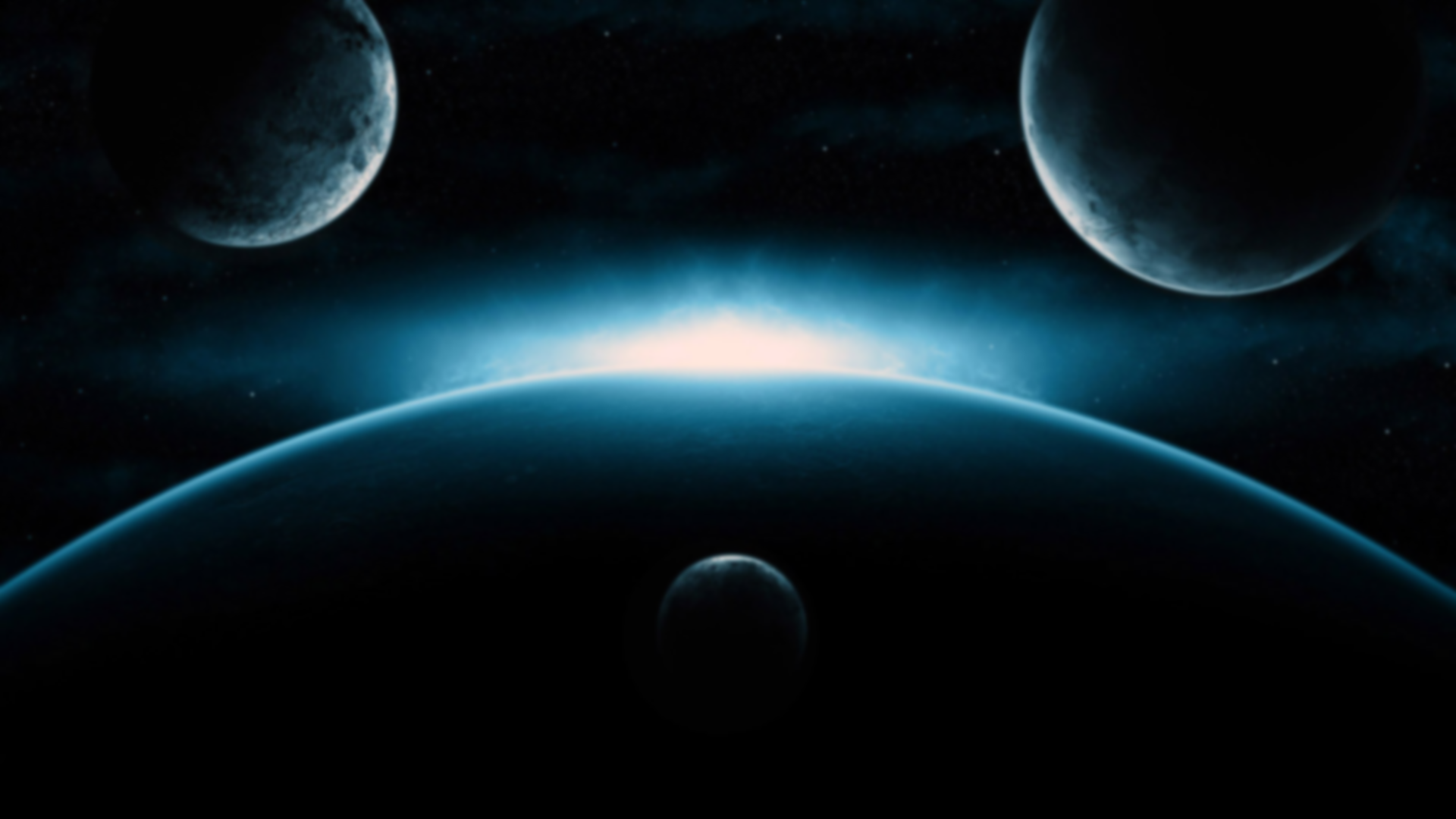 30
«Разное»
Сколько длился космический полёт
Ю.А. Гагарина?
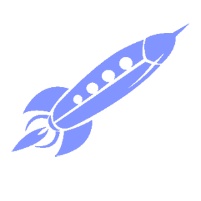 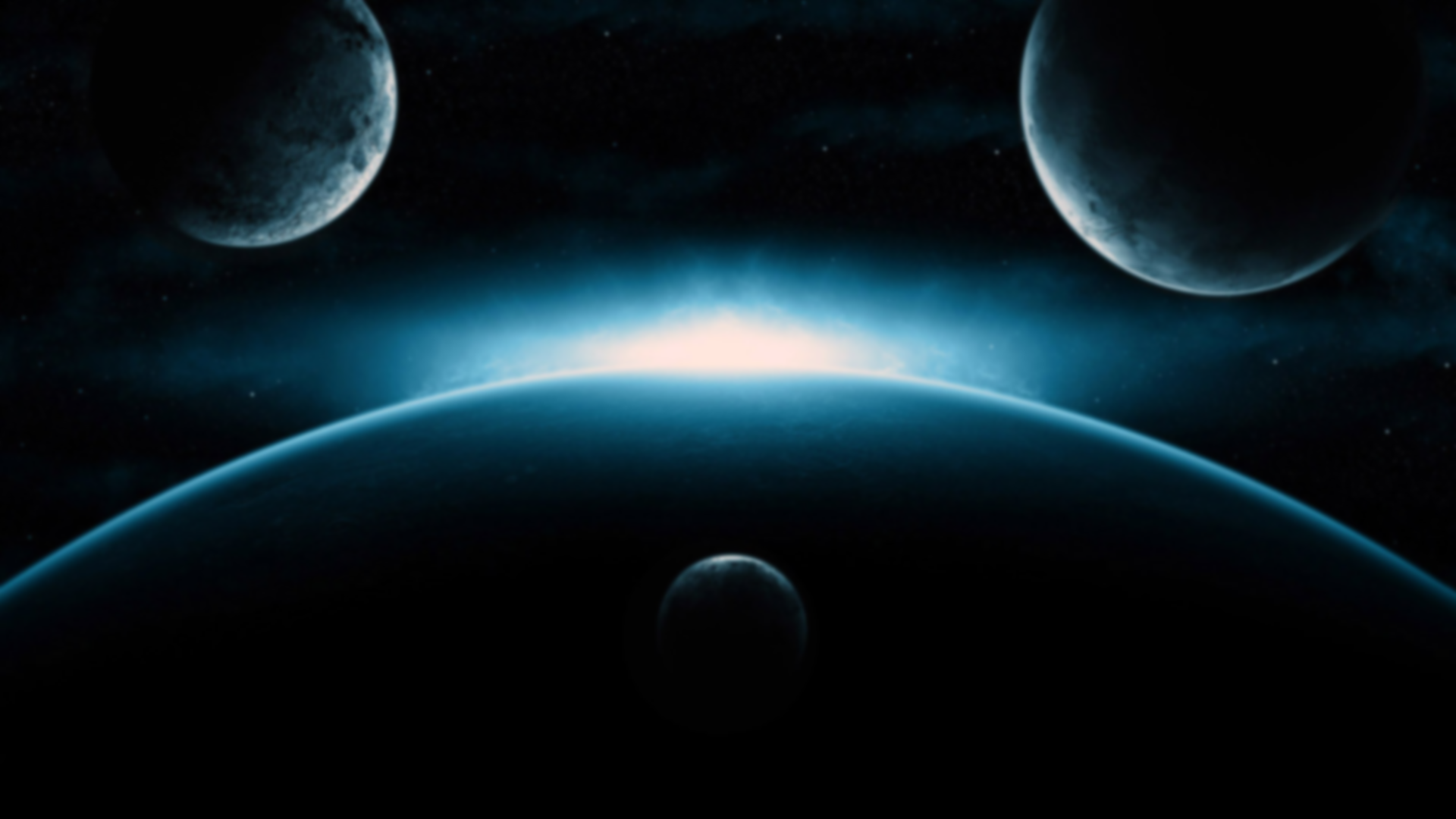 40
«Разное»
Назовите изобретателя первых советских космических кораблей?
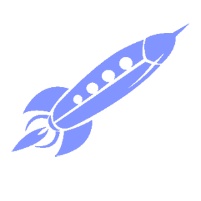 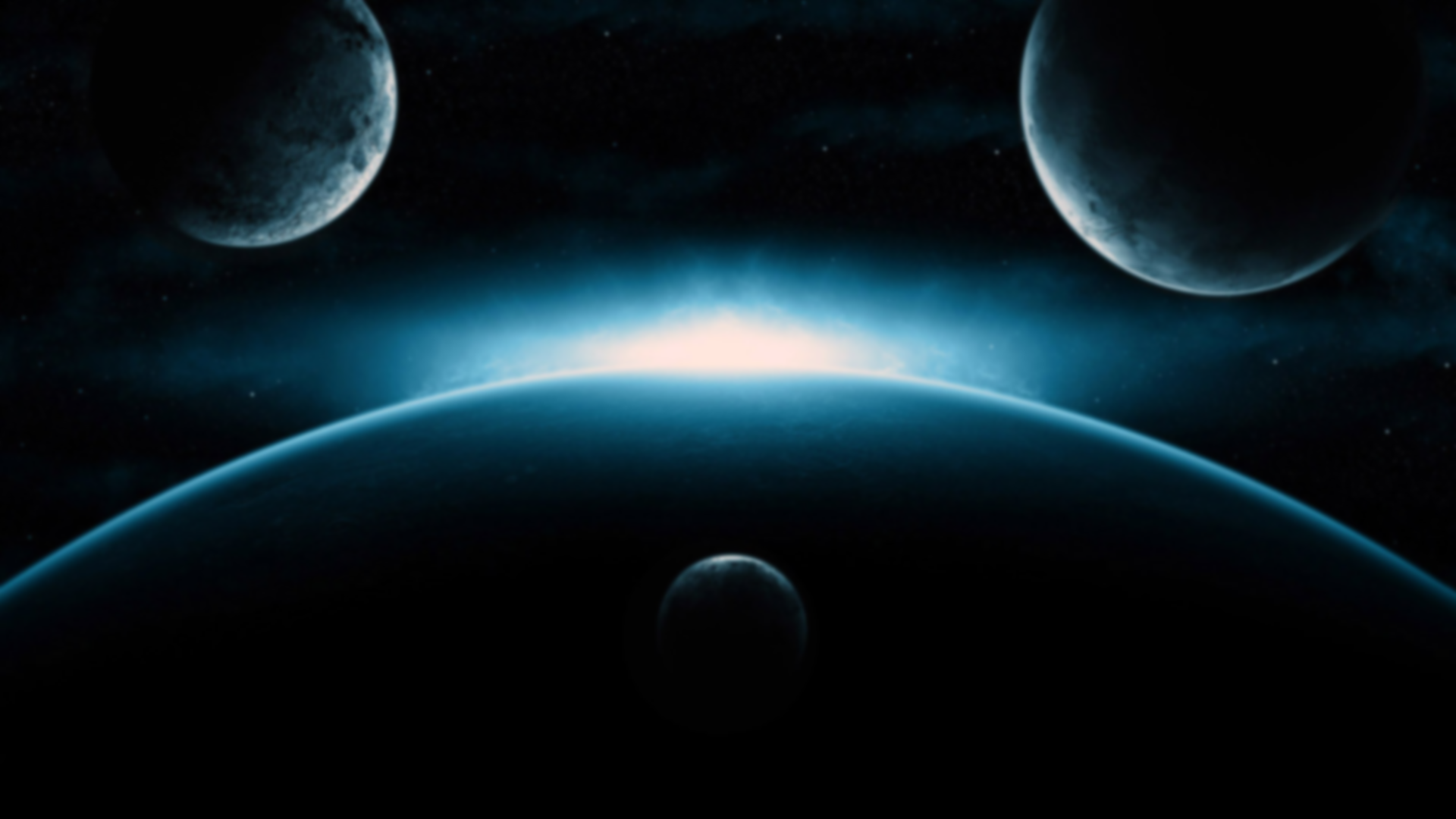 50
«Разное»
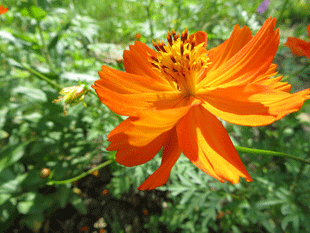 Как называется этот цветок?
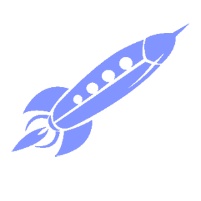 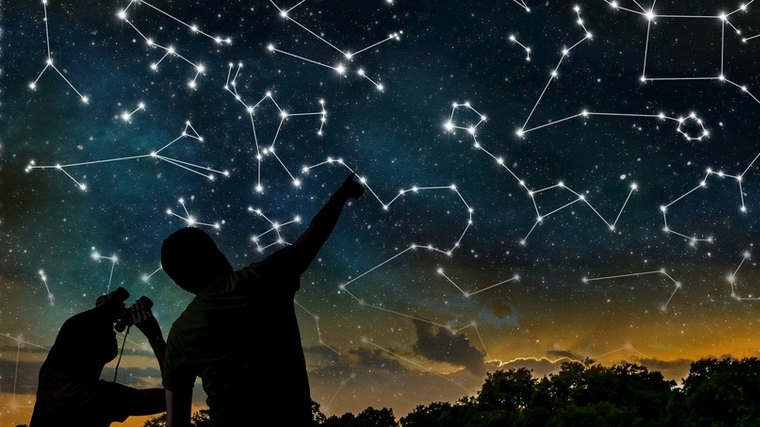 2 СОБЫТИЕ «ПАЛЬЦЕМ В НЕБО»
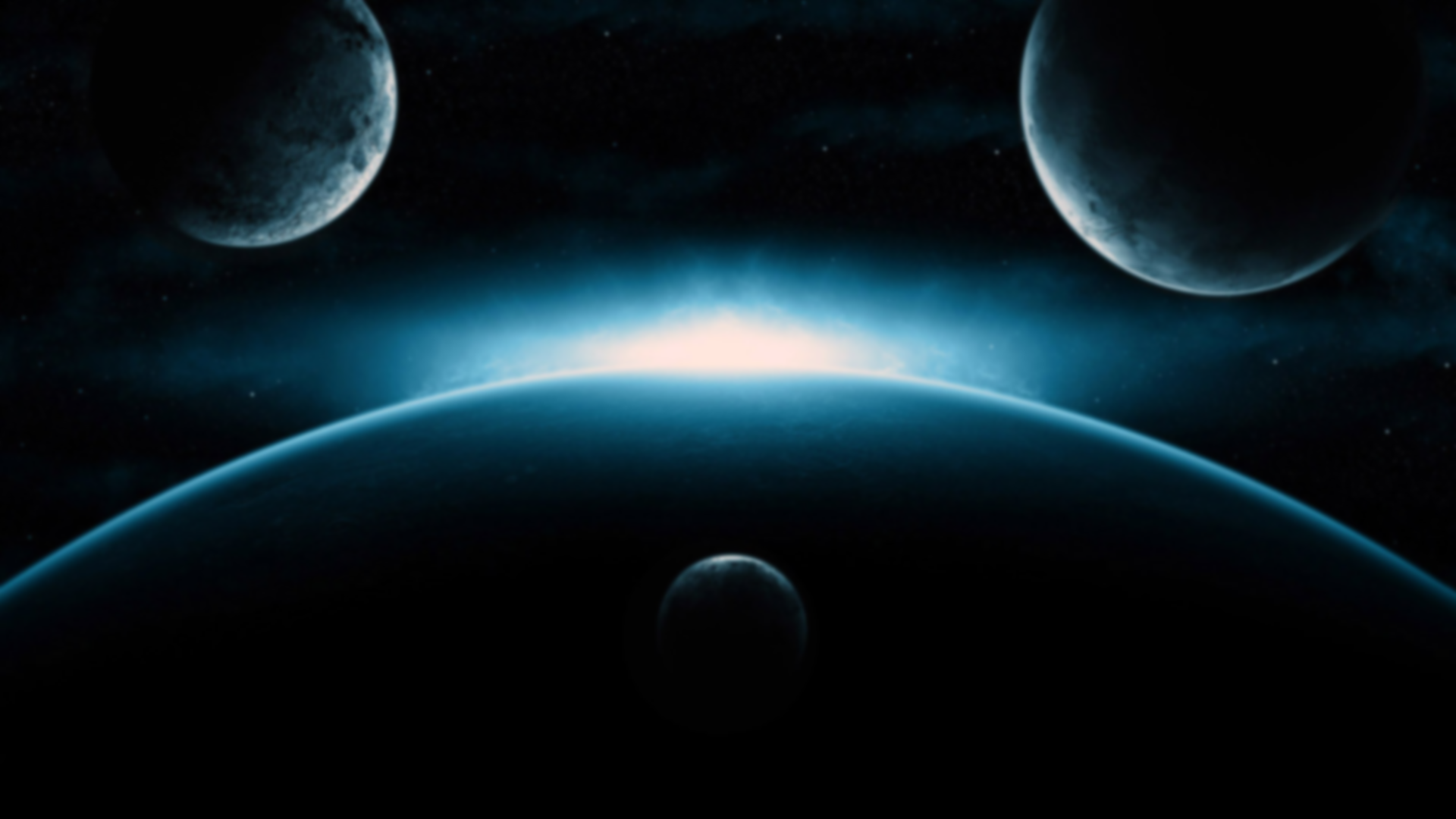 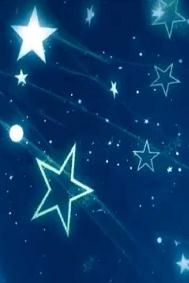 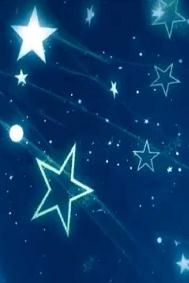 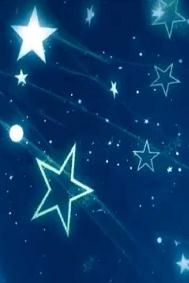 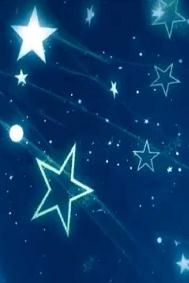 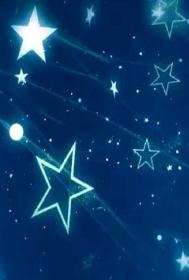 50
40
30
10
20
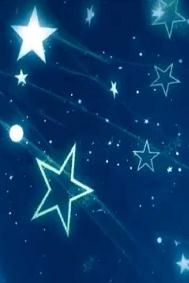 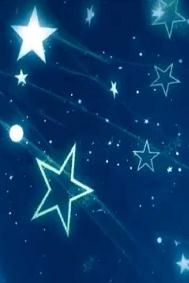 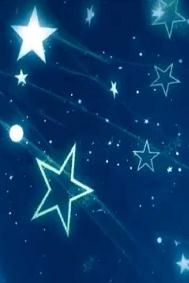 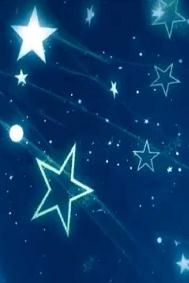 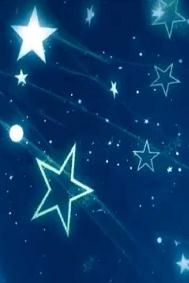 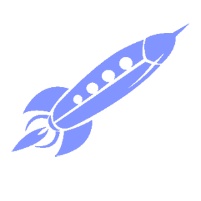 90
100
70
80
60
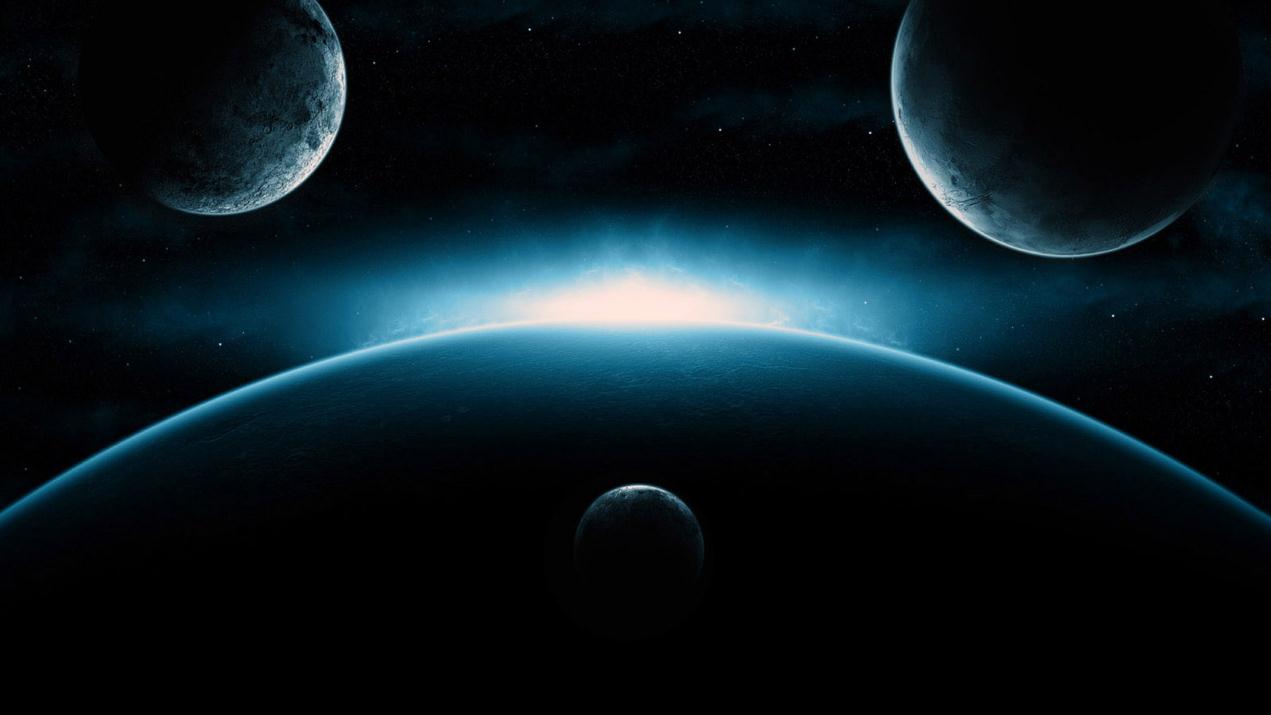 Правда ли,что упаковка хлеба,
употребляемого
в космосе, рассчитана
на один укус?
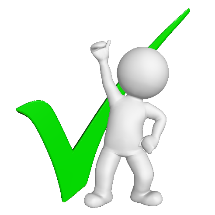 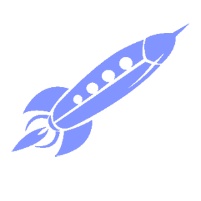 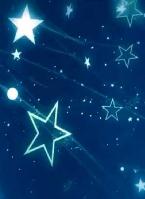 10
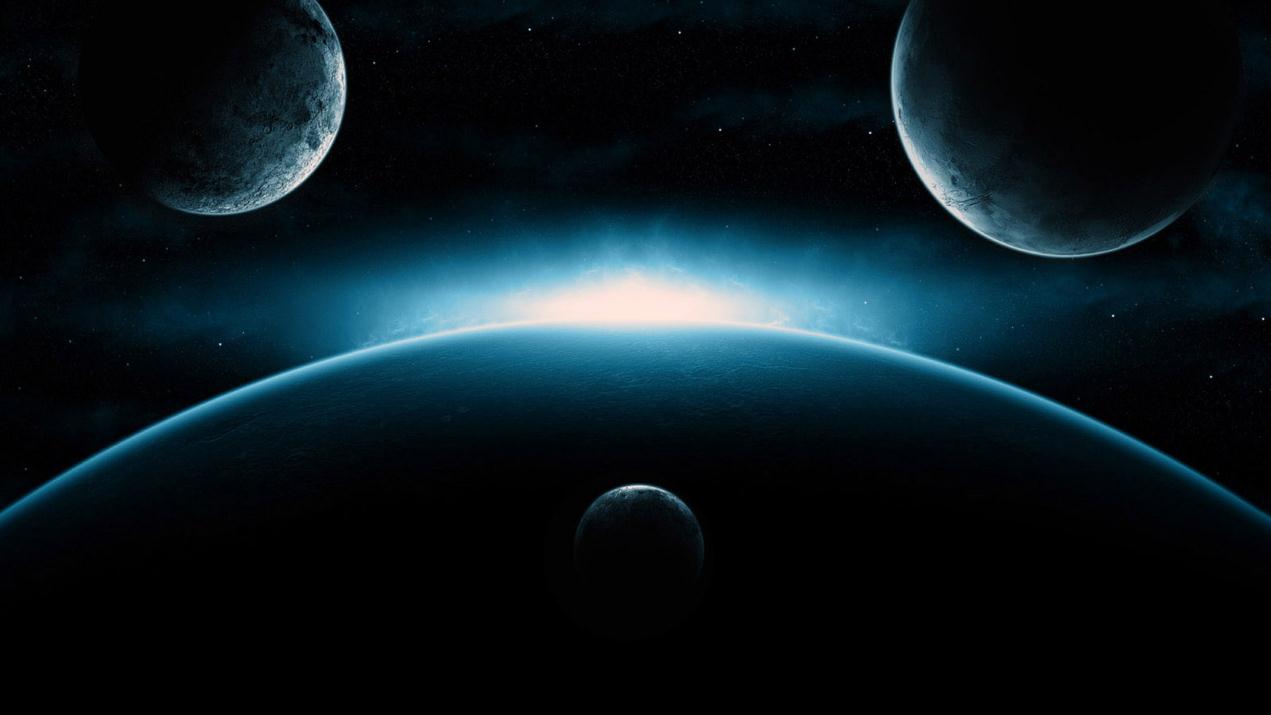 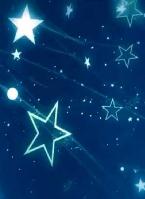 20
Правда ли,что в состоянии невесомости человек теряет 30 % веса и становится короче на 22 см?
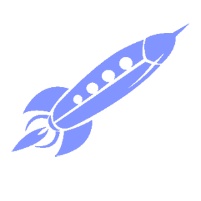 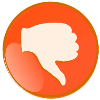 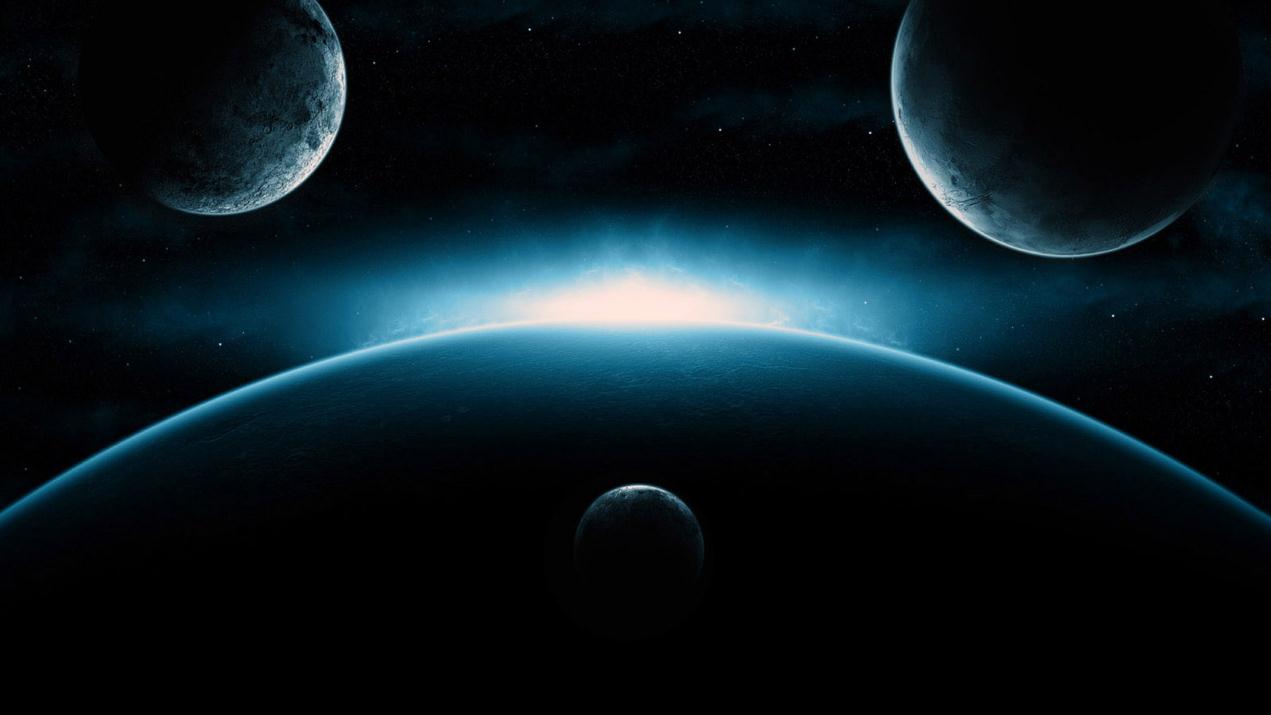 Правда ли,что вместе с экипажем в космос отправляется мягкая игрушка, которая помогает космонавтам установить момент наступления невесомости?
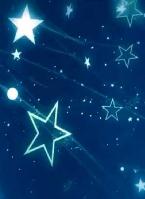 30
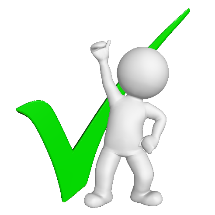 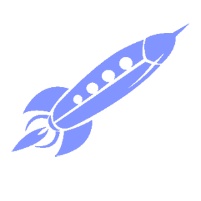 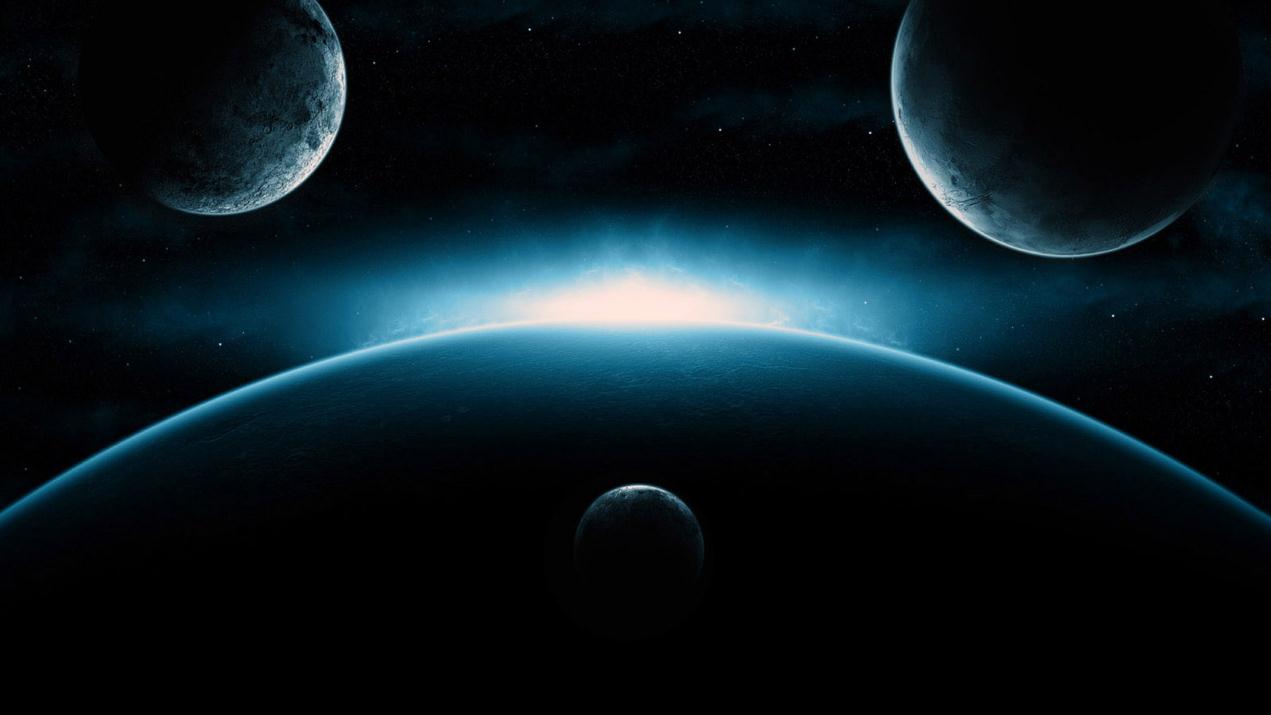 Правда ли, что собаки Белка и Стрелка – первые животные, совершившие в 1960 году орбитальный космический полёт на корабле «Спутник-5», – являлись дублёрами собак Чайки и Лисички, которые погибли в катастрофе
при неудачном старте
месяцем раньше?
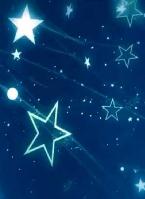 40
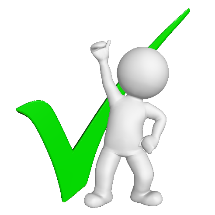 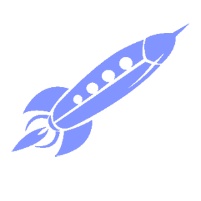 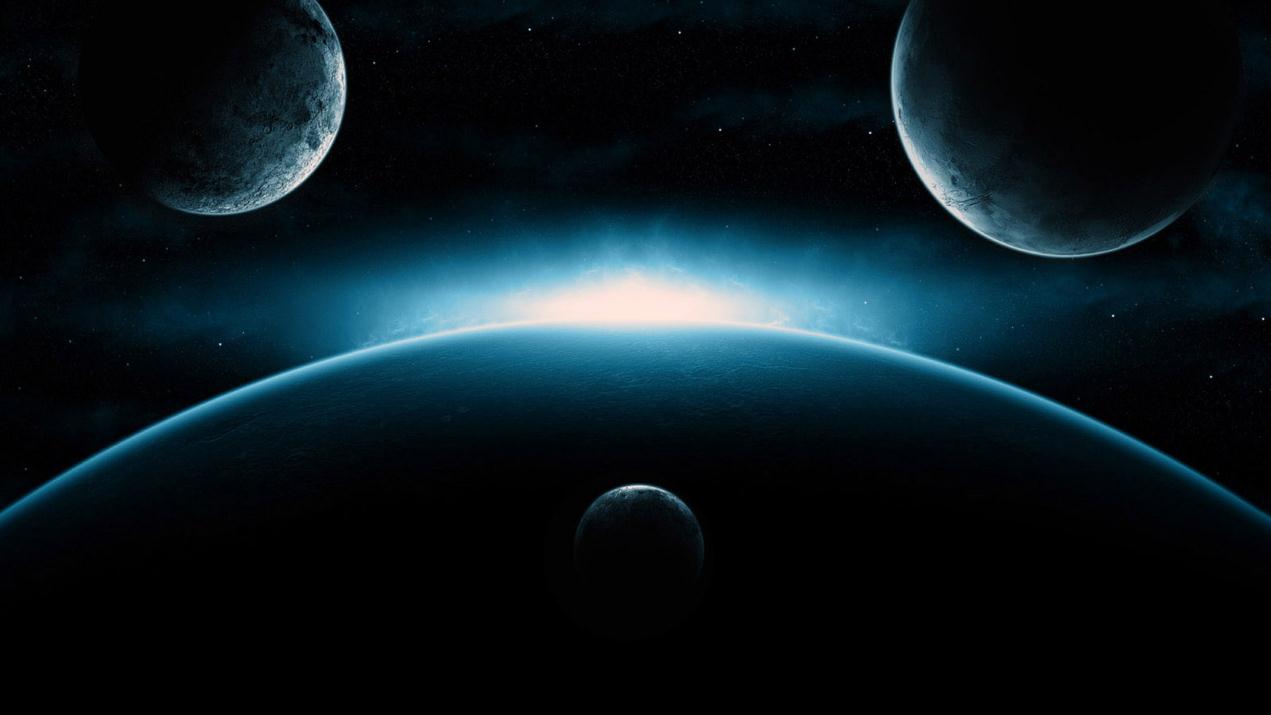 Правда ли, что в 1966 году во время выхода в открытый космос астронавт Майкл Коллинз не мог вспомнить, через какой именно люк он выходил, и стучался во все люки, пока ему не открыли нужный?
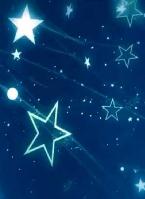 50
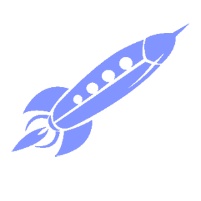 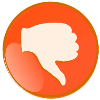 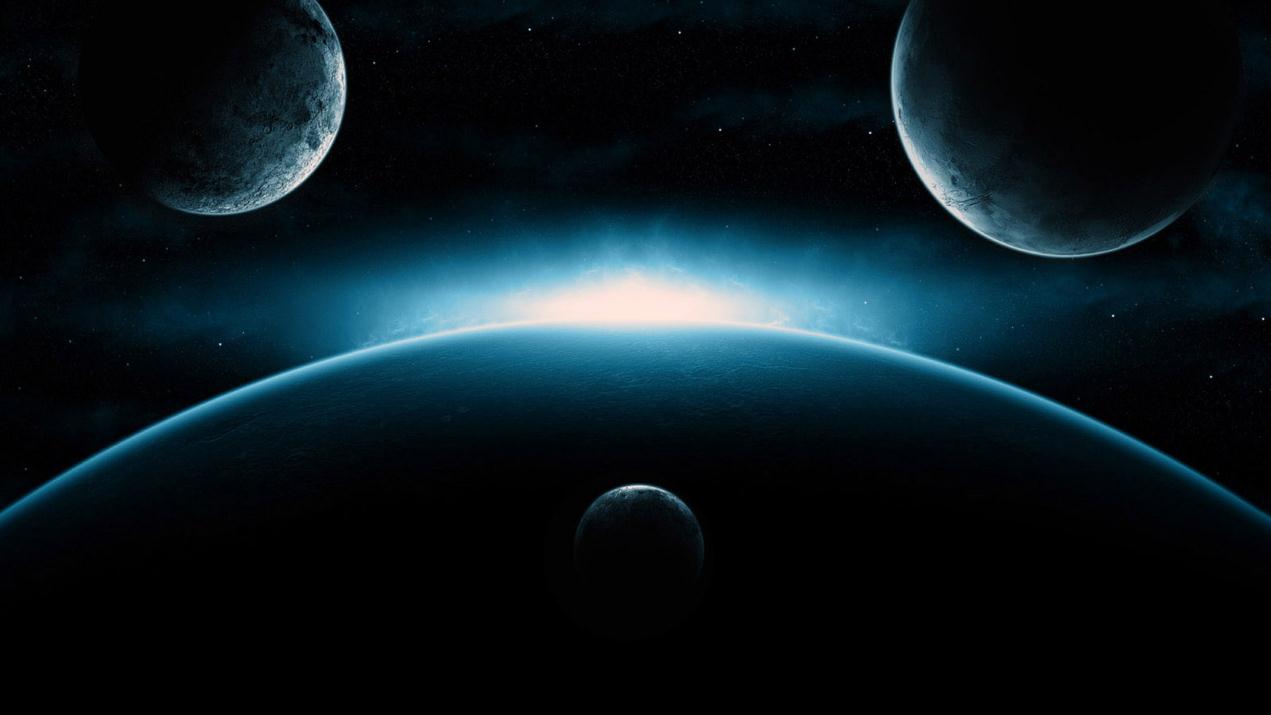 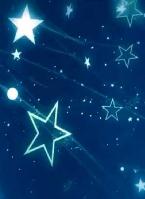 60
Правда ли,
что если бы удалось поместить Сатурн
в воду, 
он бы плавал
на поверхности?
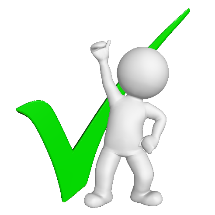 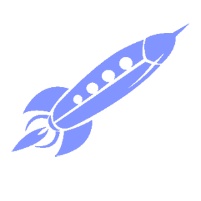 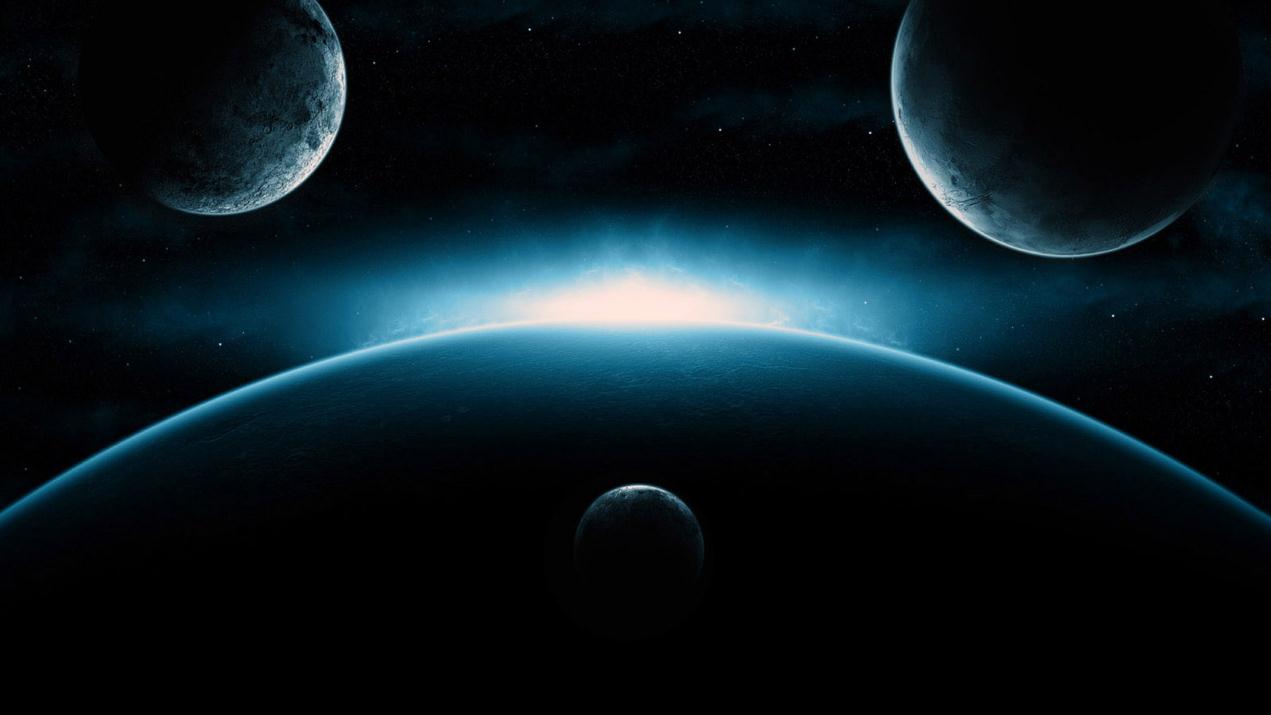 Правда ли, что из-за того, что Венера вращается против часовой стрелки, при запуске космических аппаратов к ней часы в Центре управления полётами пускают в обратную сторону?
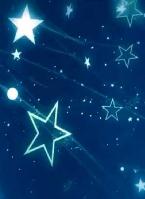 70
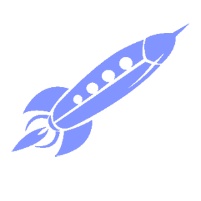 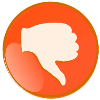 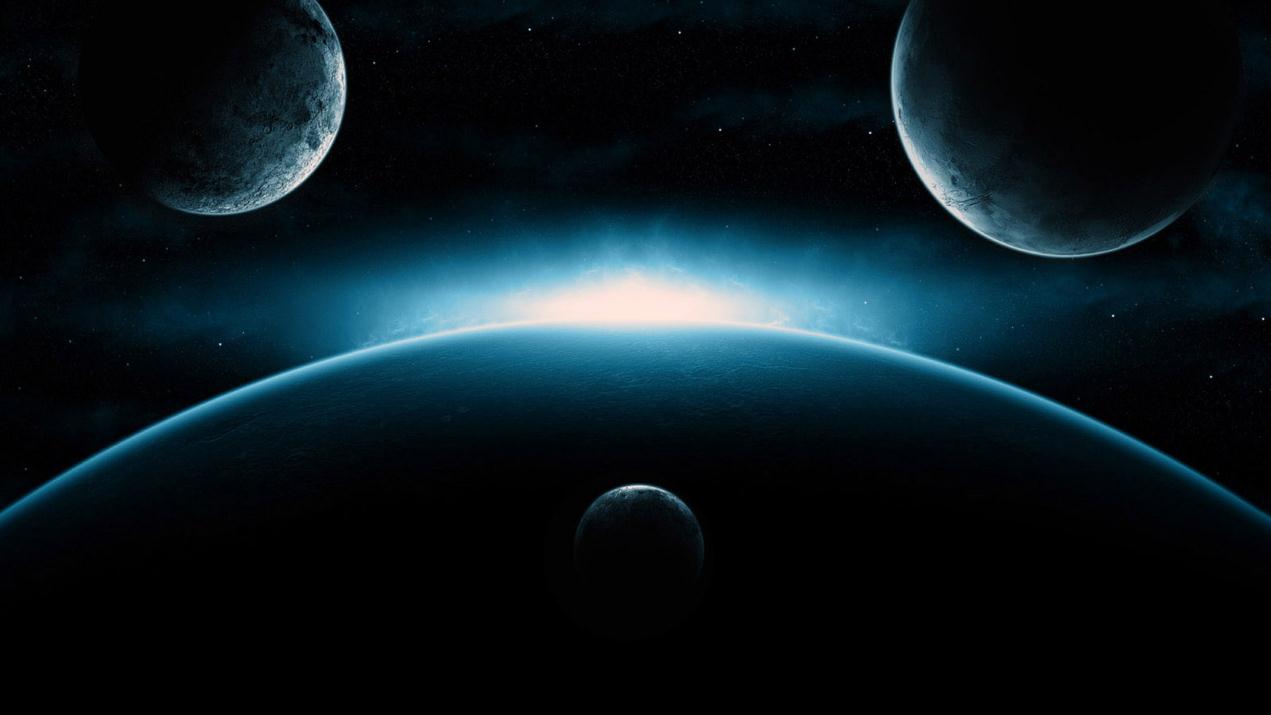 Правда ли, 
что на космодроме в Плесецке перед запуском каждой ракеты-носителя
на ней обязательно пишут «Таня», поскольку это имя вывел на первой ракете влюблённый в некую
Таню офицер?
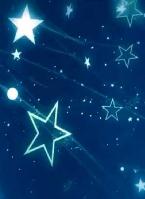 80
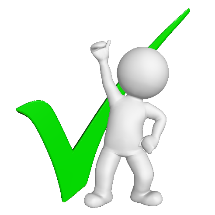 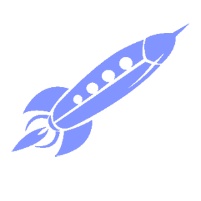 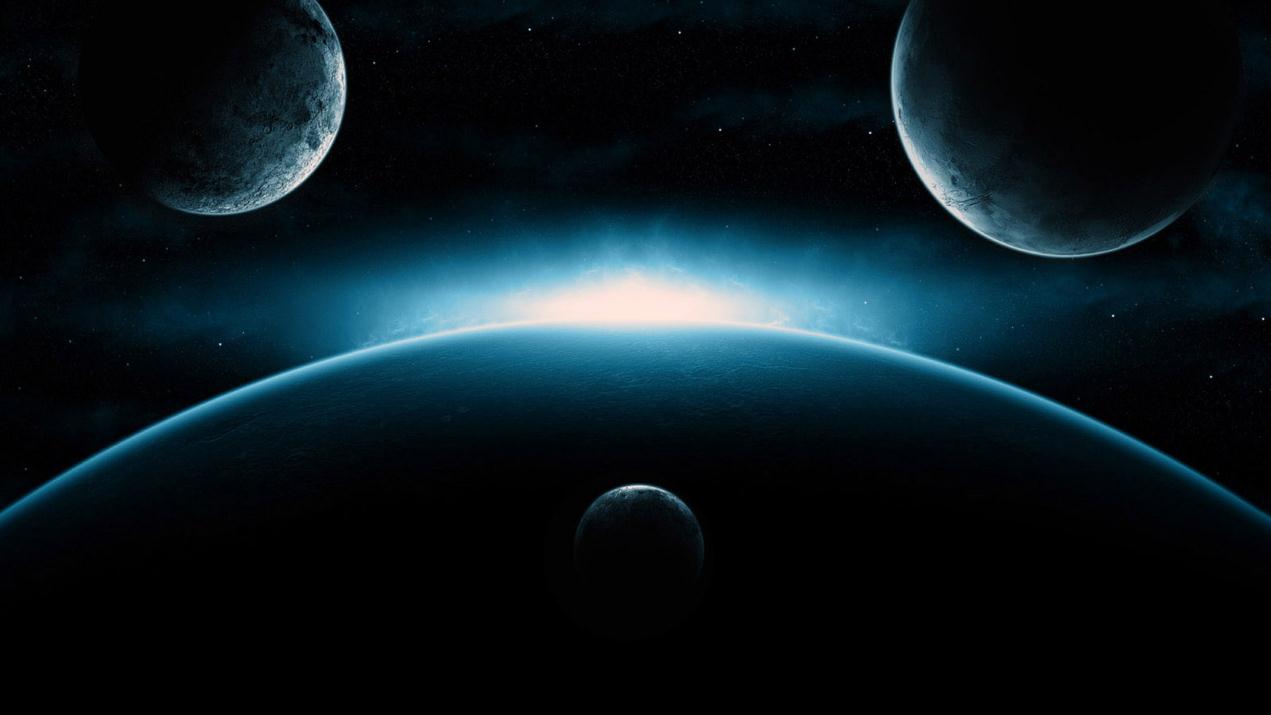 Правда ли, что американцы в 1965 году вложили 12 миллионов долларов в проект по созданию ручек, пишущих в невесомости, а русские ничего подобного не сделали и пользовались карандашом?
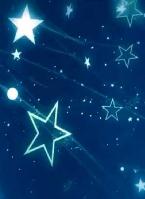 90
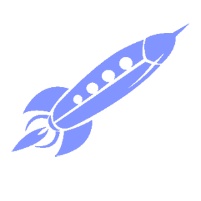 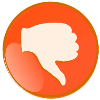 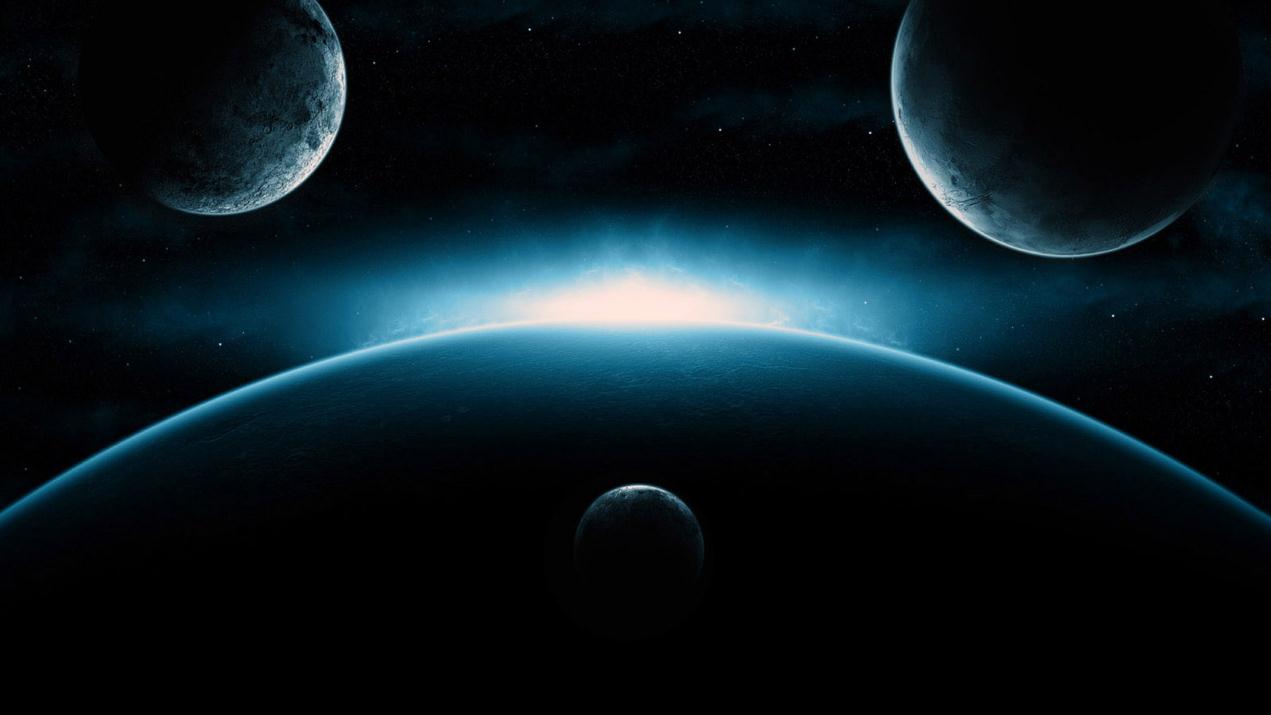 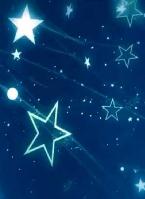 Правда ли,
что в созвездии Дракона находится планета, на 92 % состоящая из изумруда?
100
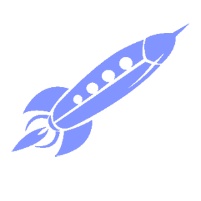 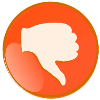 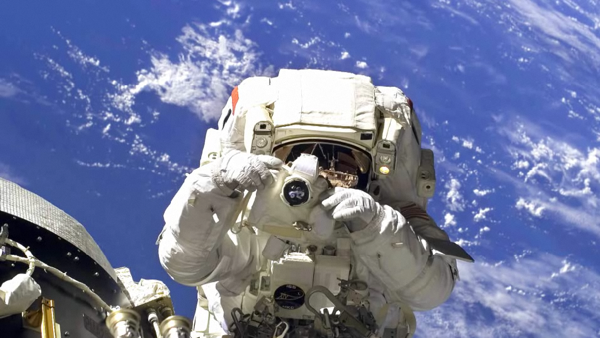 3 СОБЫТИЕ«КОСМОС В ОБЪЕКТИВЕ»
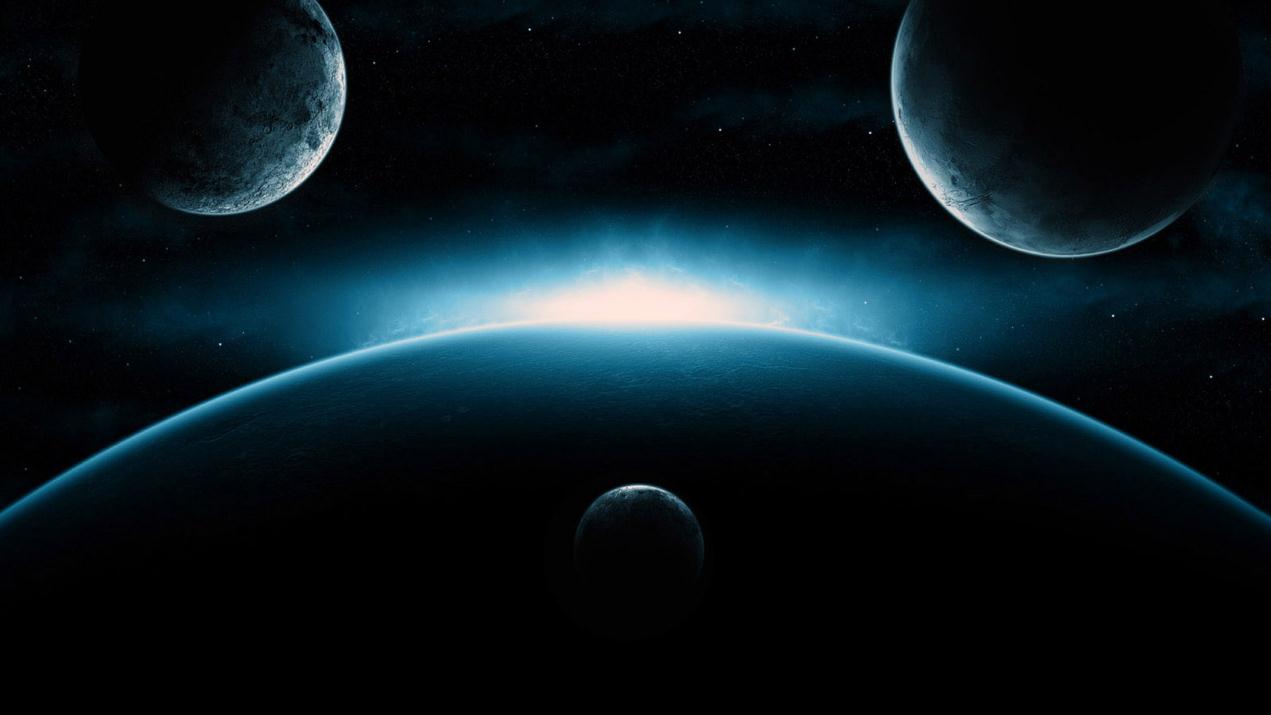 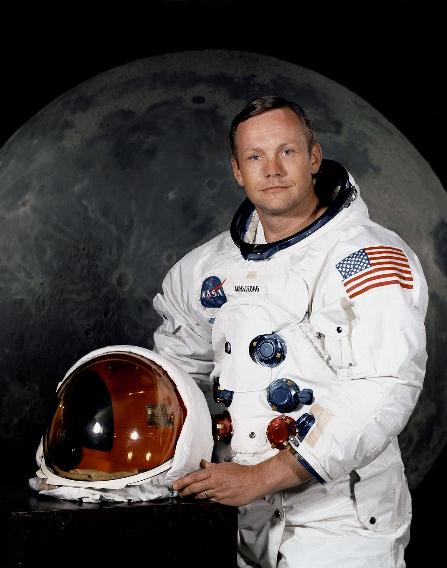 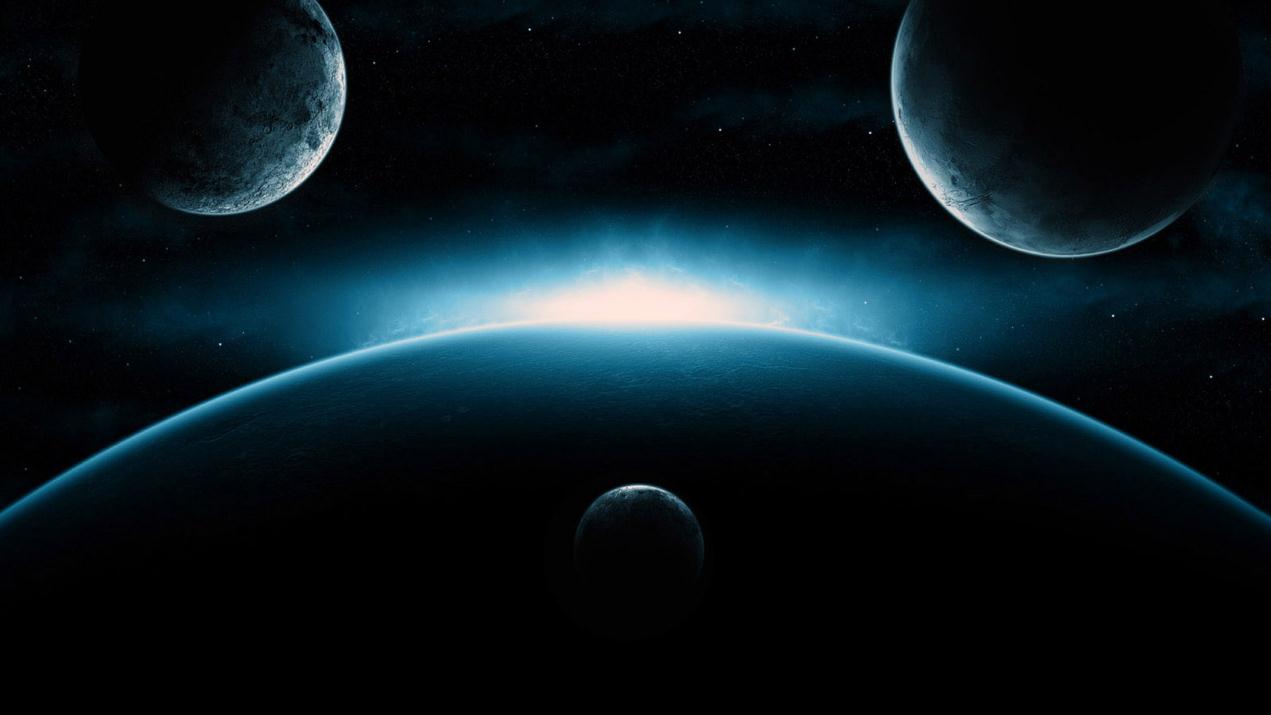 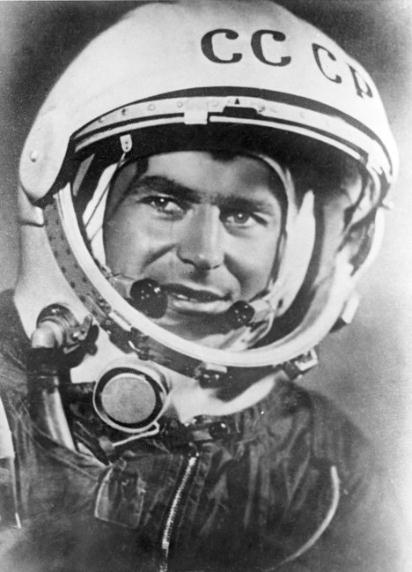 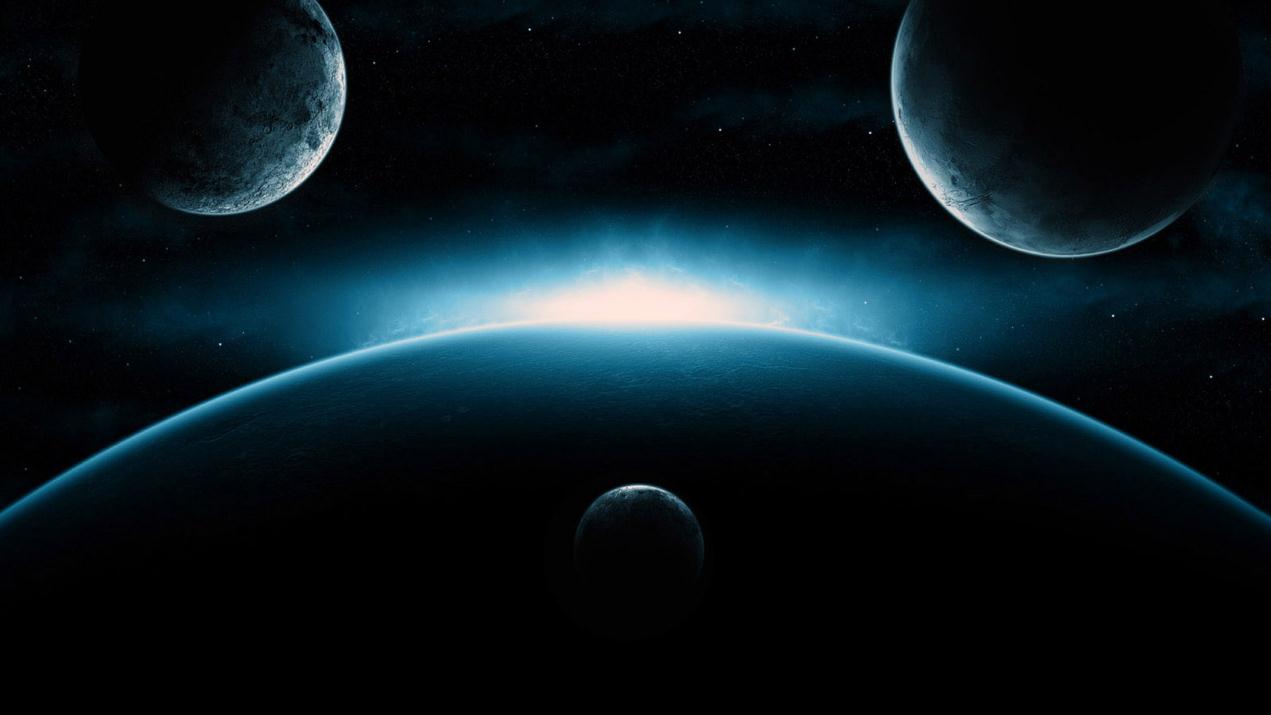 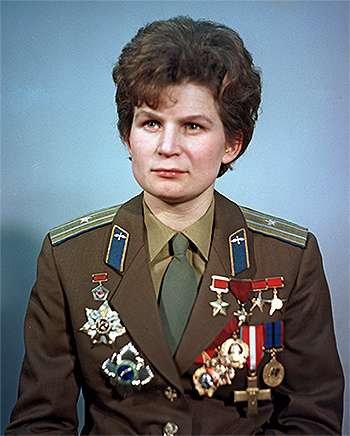 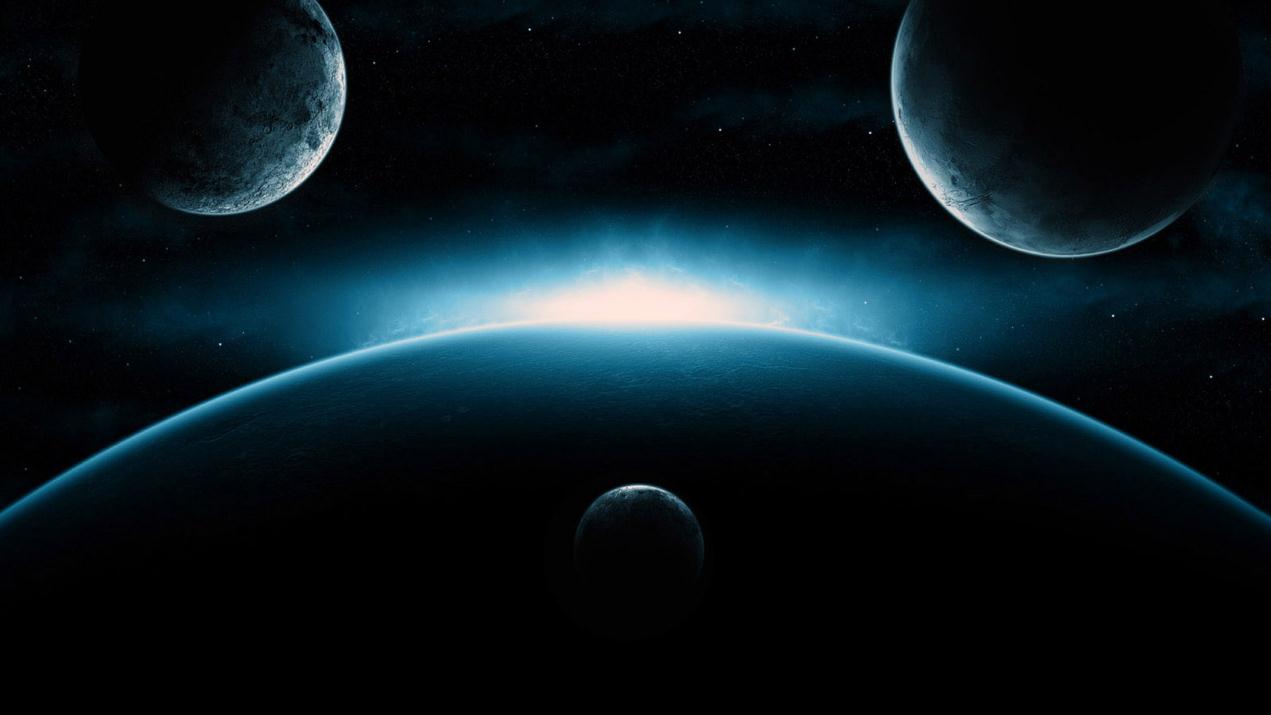 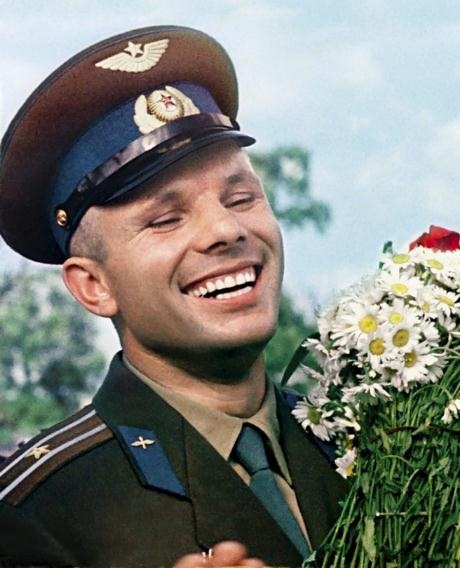 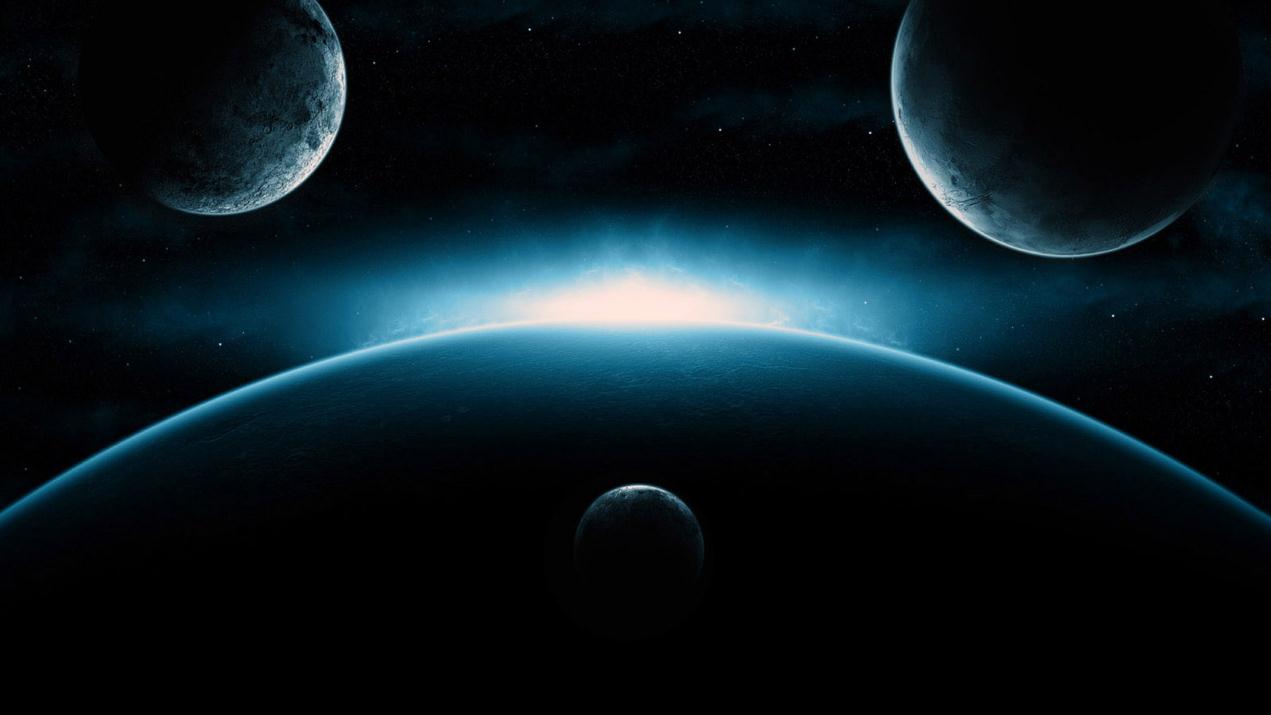 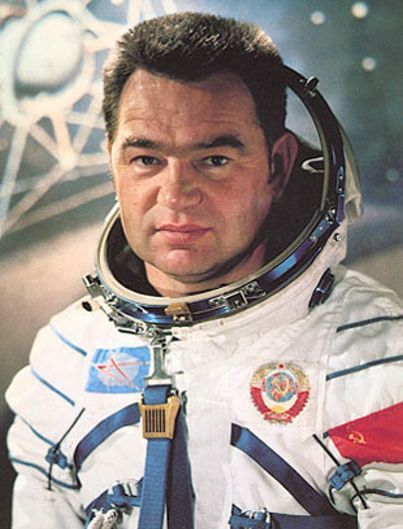 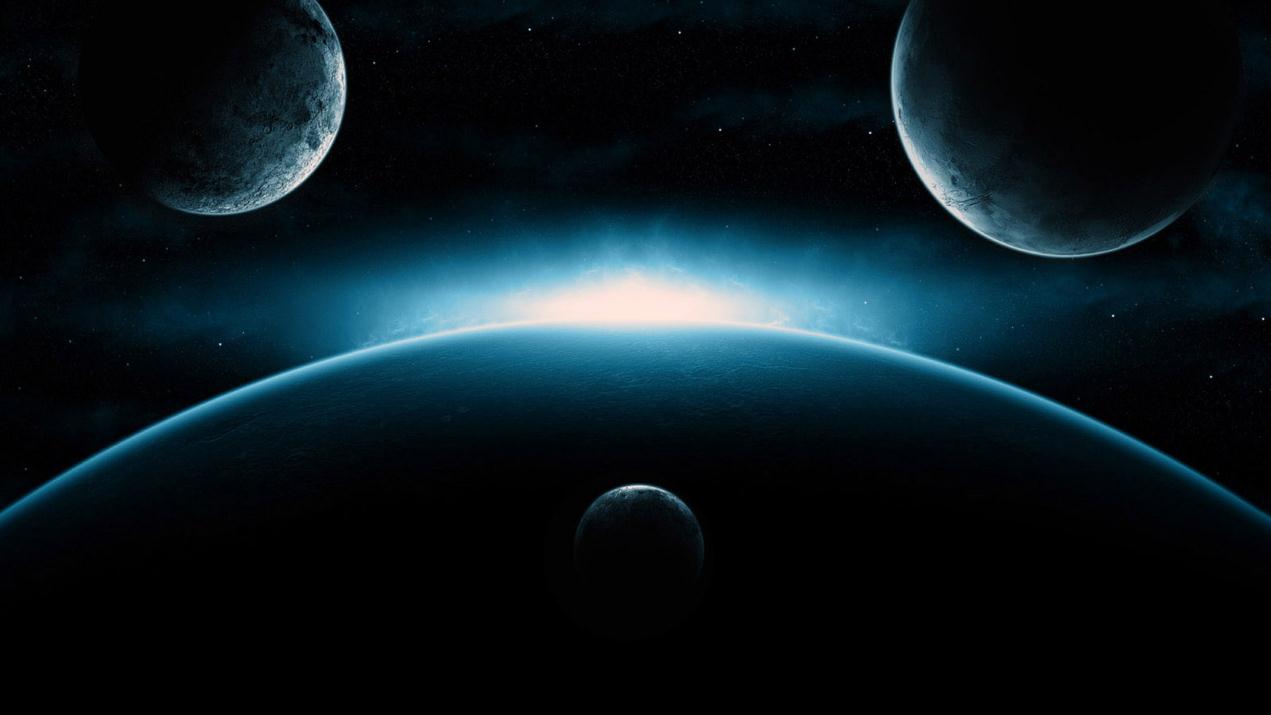 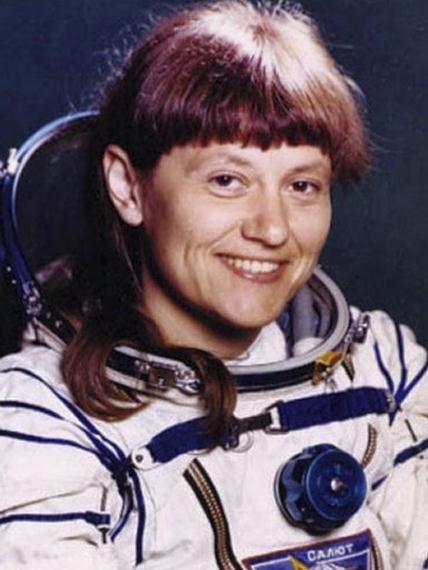 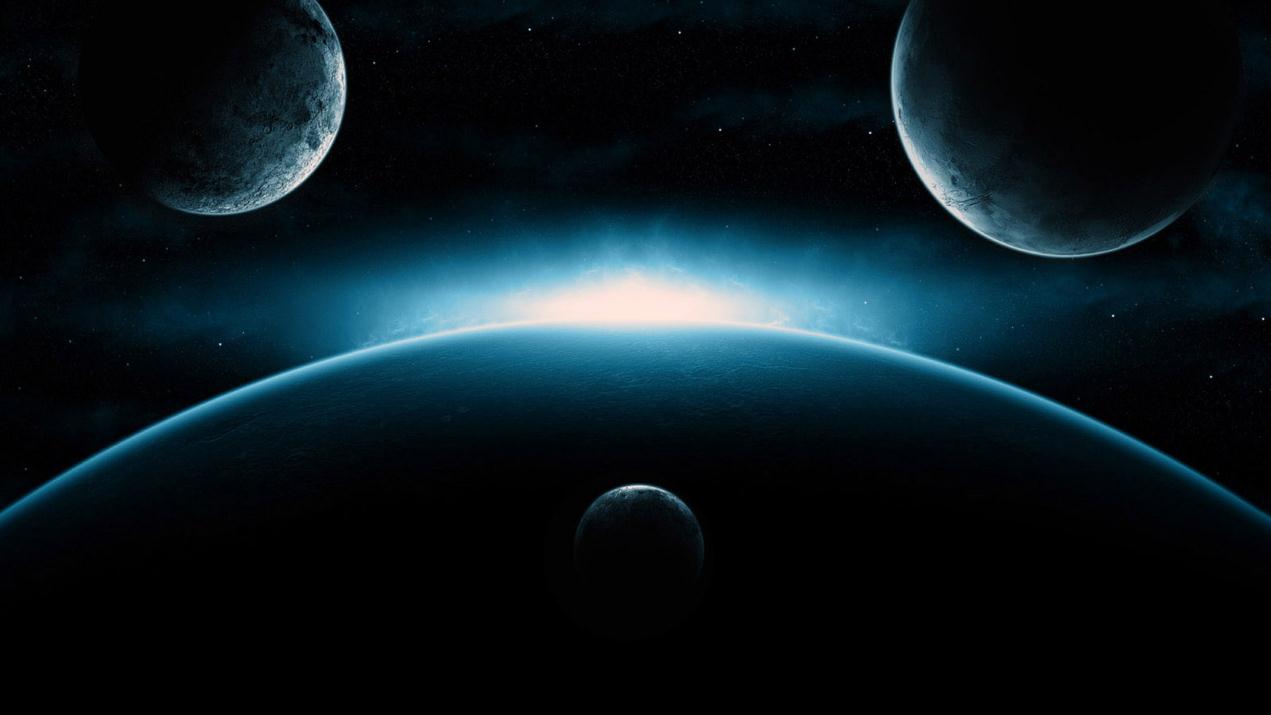 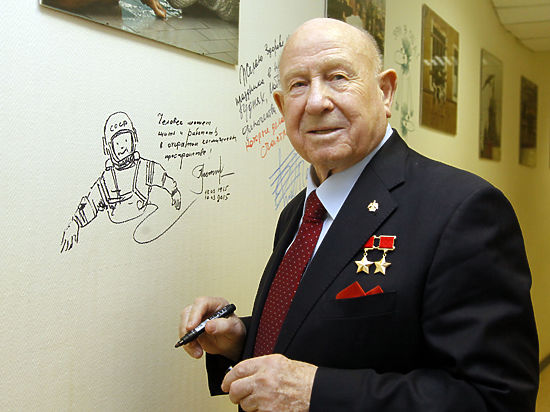 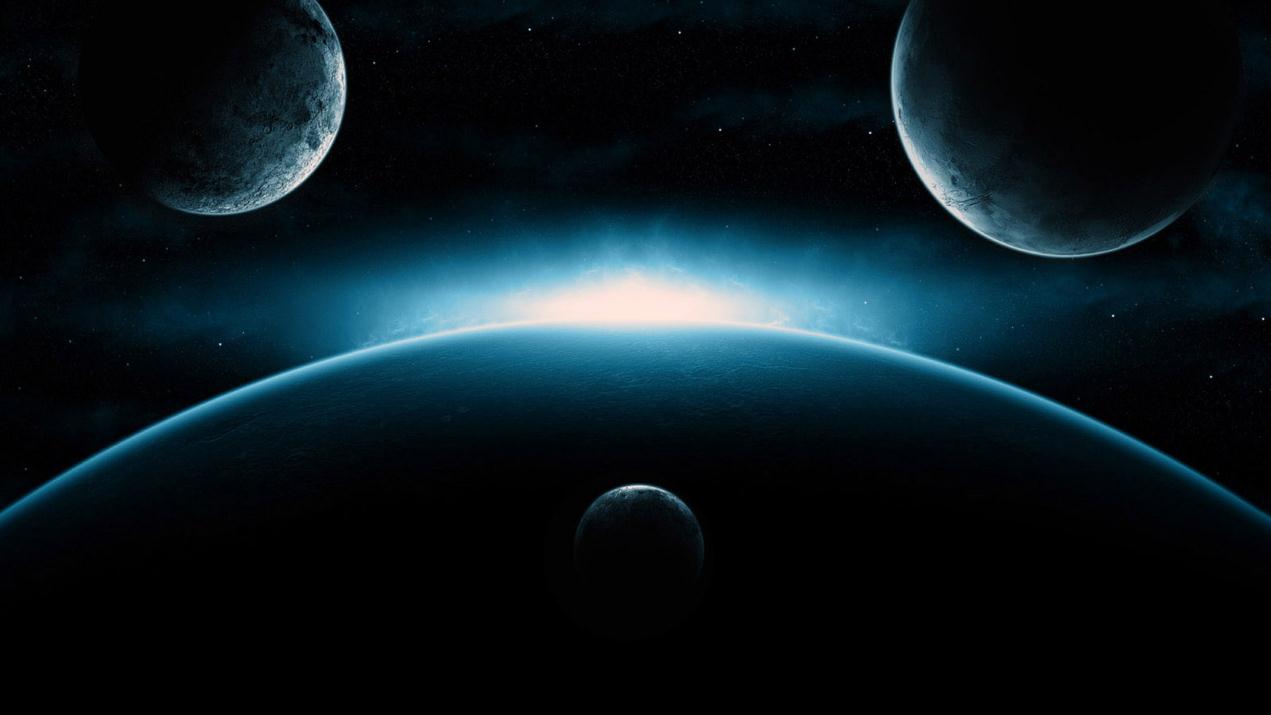 В 1973 году офицер Центра управления полётами во время сеанса связи с орбитальной станцией Skylab услышал голос не астронавта Оуэна Гэрриота, а его жены, находившейся в тот момент на Земле.
Как это произошло?